Unit 5:  The Semiconductor Equations 
 Lecture 5.1: Mathematical formulation
Solving semiconductor problems
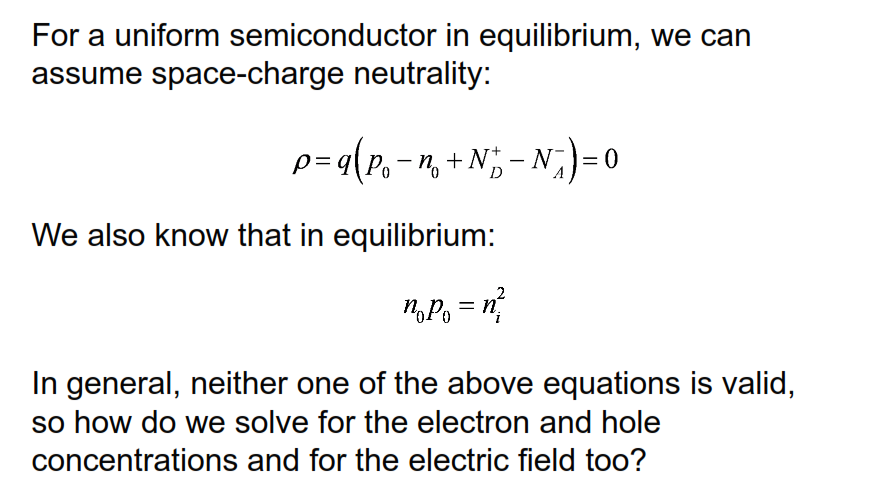 (we may be out of equilibrium!)
Equilibrium vs. non-equilibrium
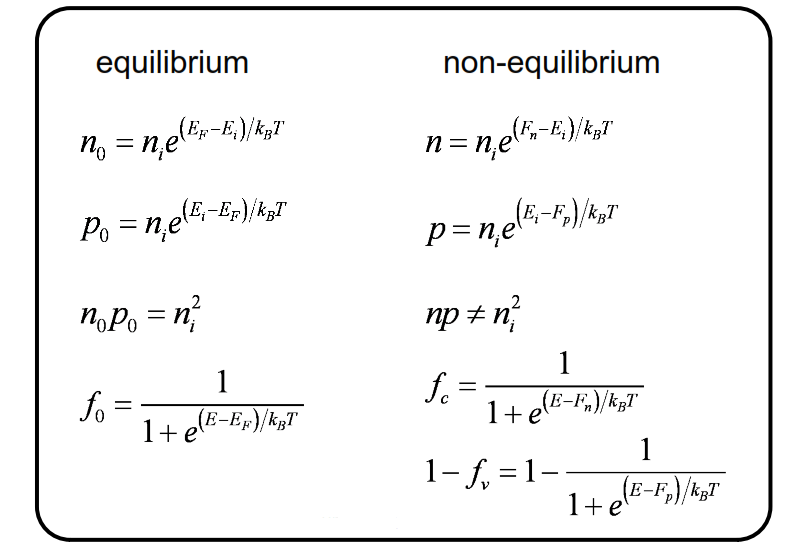 The unknowns
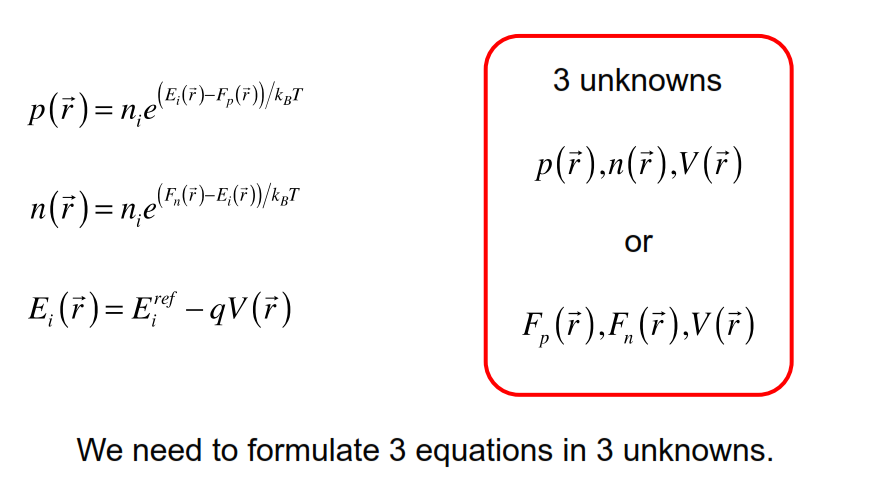 The three unknowns are the two quasi Fermi levels and the electrostatic potential. We need three equations in three unknowns
First equation: Continuity equation for holes
The first equation is an equation for the hole density.
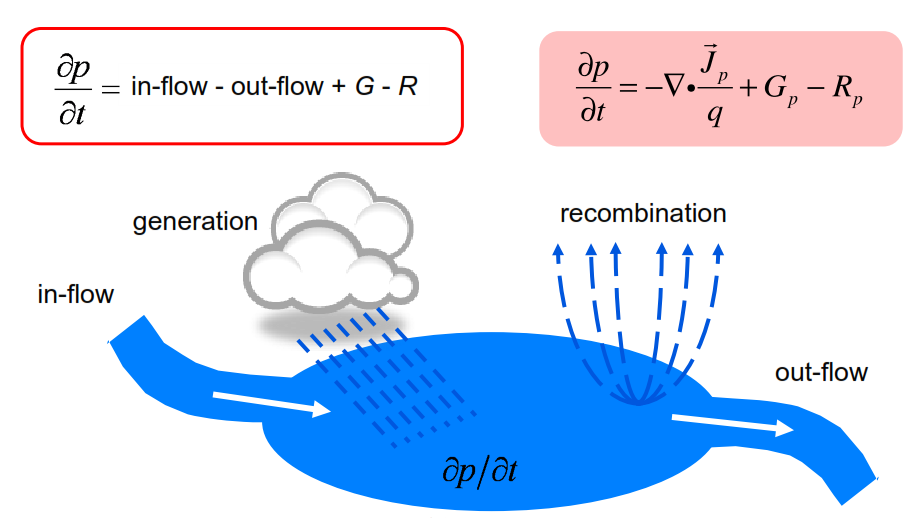 divergence of that flux physically represents a net flow out minus divergence represents a net flow in.
One equation in 3 unknowns
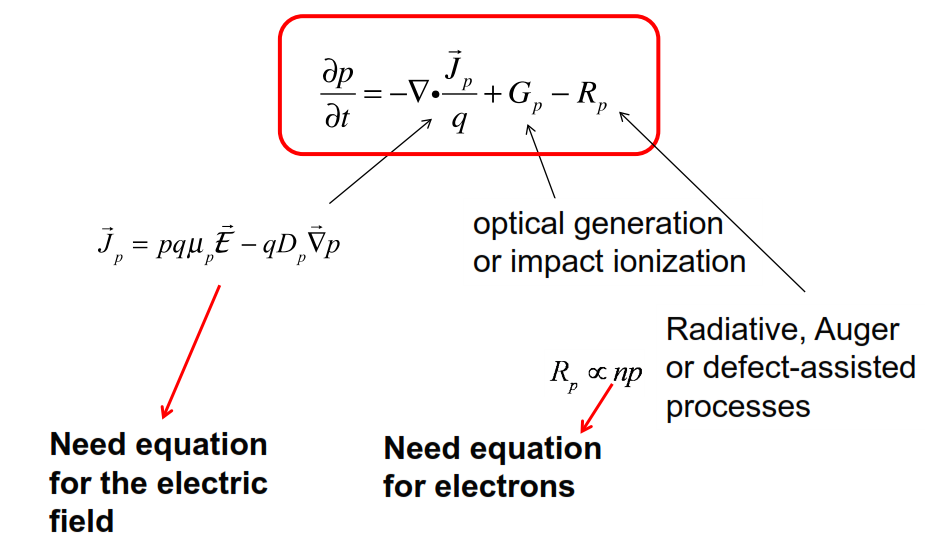 Gauss’s Law
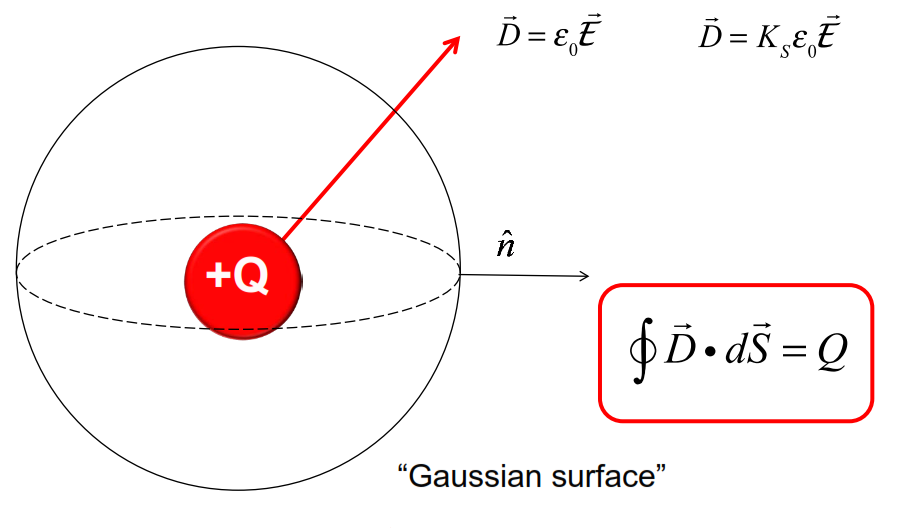 In a semiconductor not in a vacuum, we will have the material will respond and polarize, and the permittivity of free space needs to be replaced by the relative dielectric constant of the semiconductor times epsilon sub 0.
Gauss’s Law in 1D
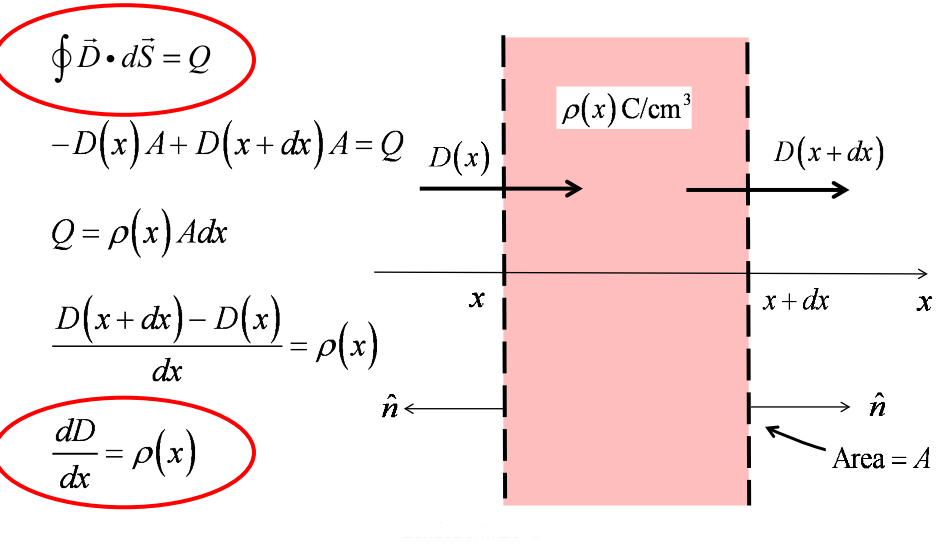 The Poisson equation
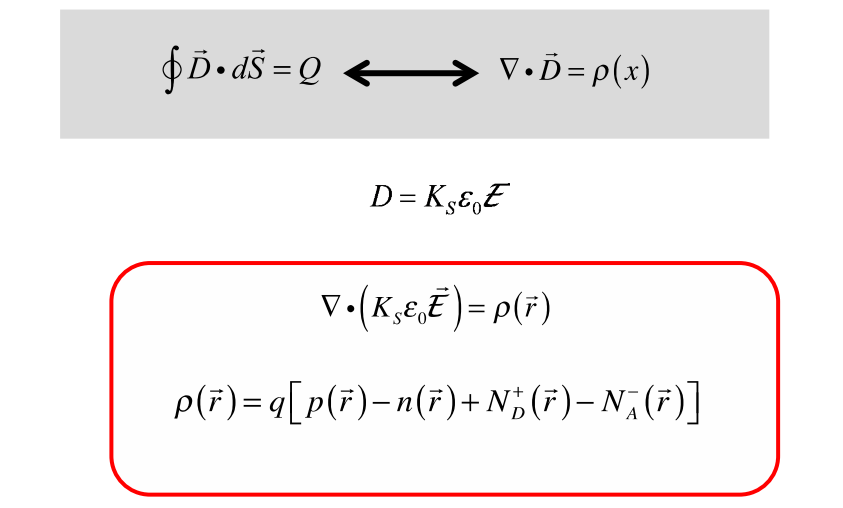 The “semiconductor equations”
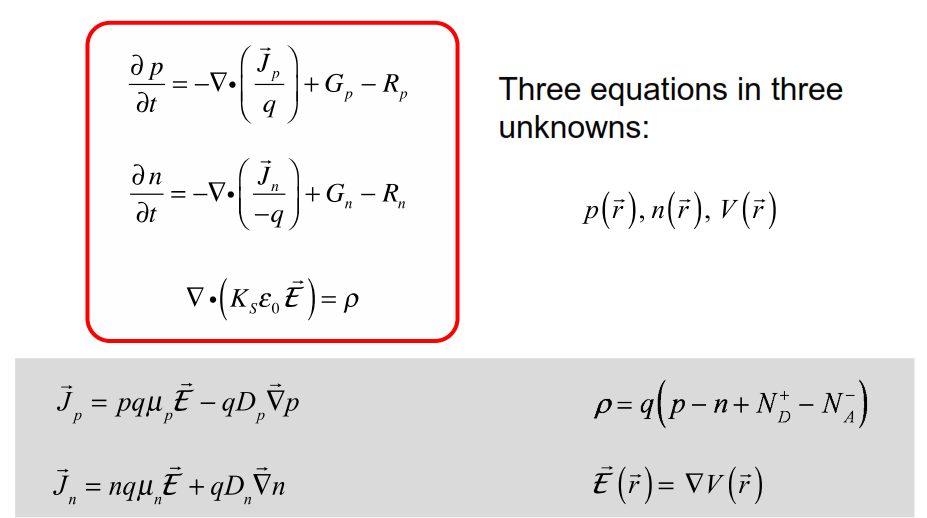 These are sometimes called the semiconductor equations because they're often taken as the fundamental description of any semiconductor device.
If we simply solve these for a semiconductor device, we can understand the operation of the semiconductor device.
Semiconductor equations
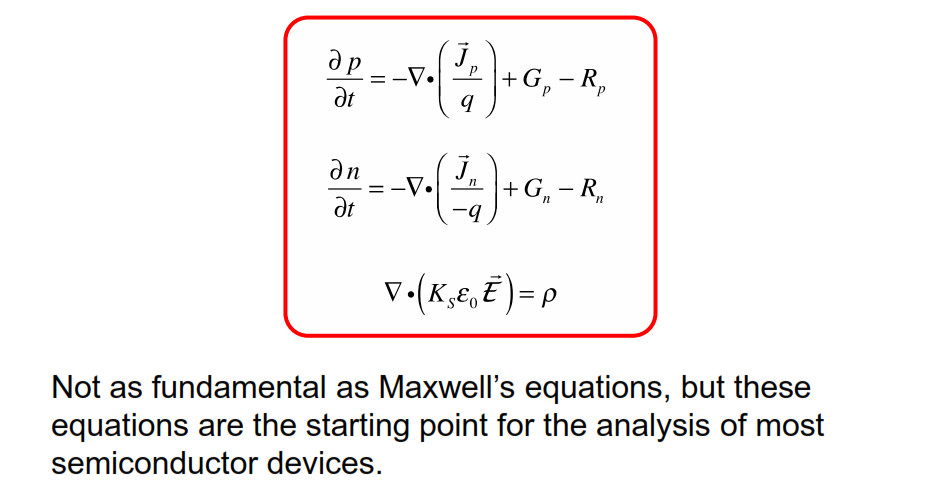 These are three coupled, partial differential equations, they're non-linear, so their solution is not completely trivial,
Discussion:  Equilibrium
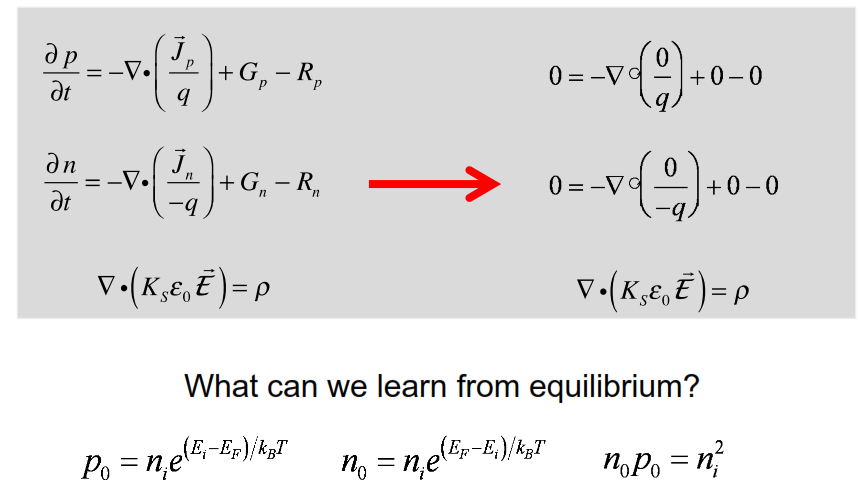 Reminder: Generation and recombination
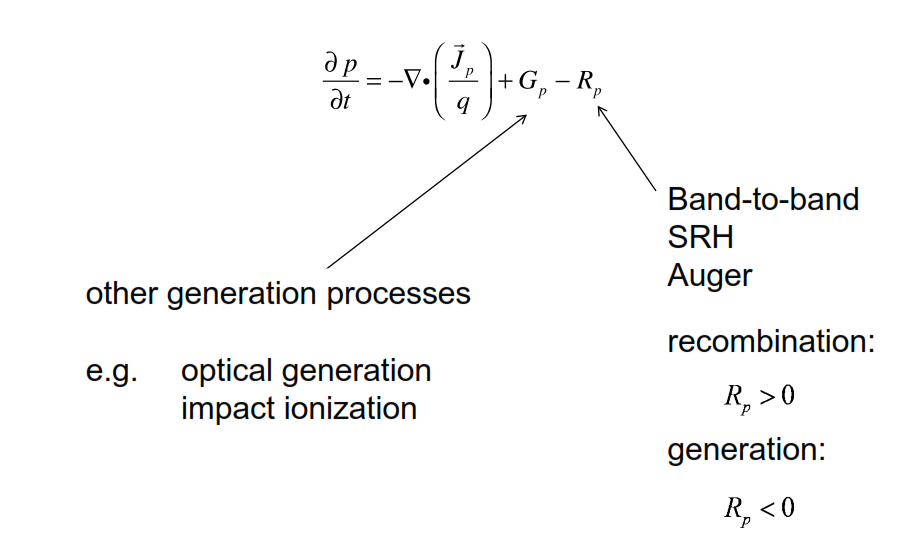 Discussion
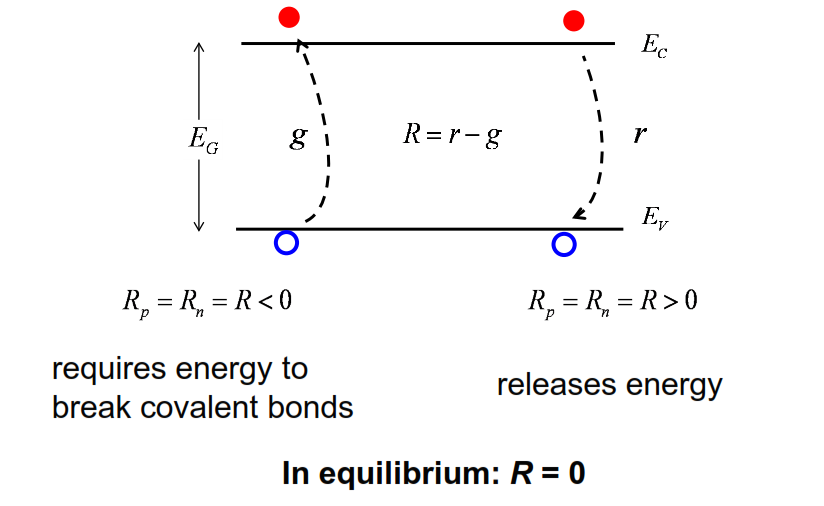 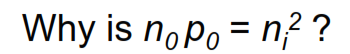 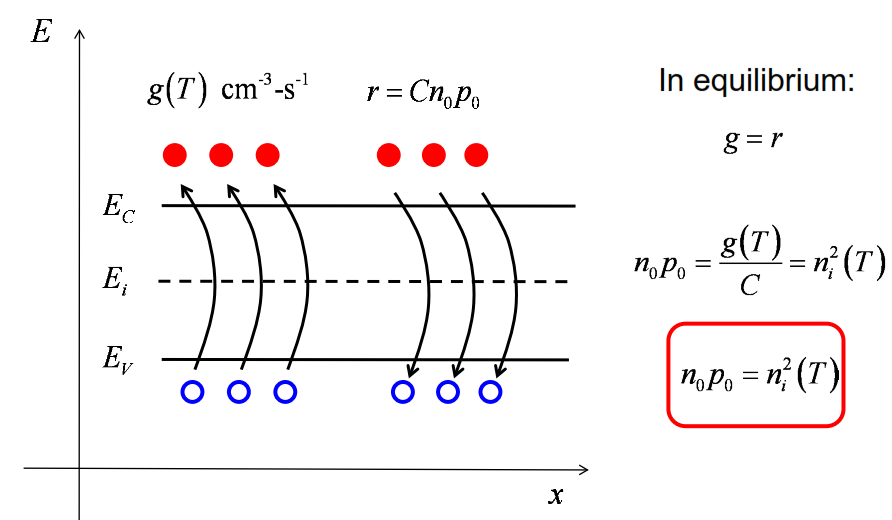 The product of n and p is some material and temperature dependent parameter, this is what we call the intrinsic carrier concentration squared
Summary: The semiconductor equations
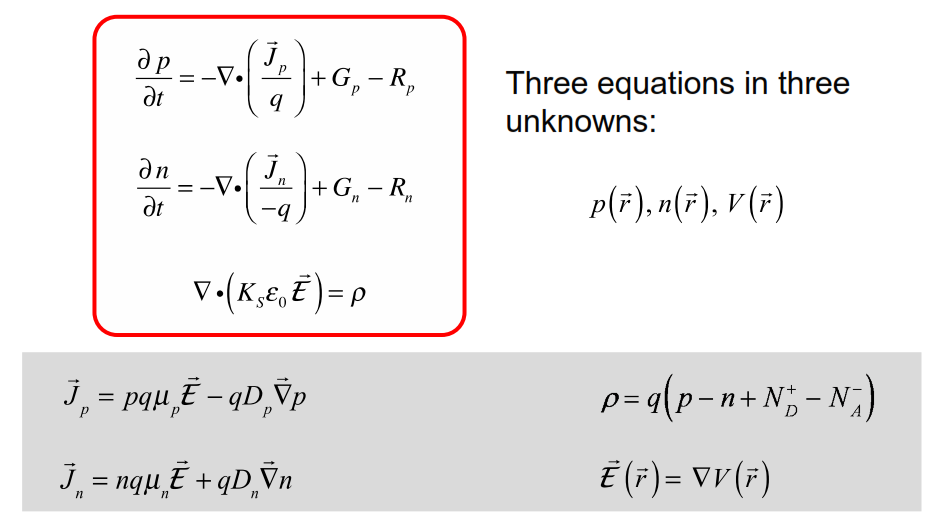 Unit 5:  The Semiconductor Equations
 
Lecture 5.2:
Energy band diagrams
In this unit we discuss very powerful qualitative way that will provide us with insightful, qualitative solutions to the semiconductor  equations without doing any mathematics whatsoever.
The semiconductor equations
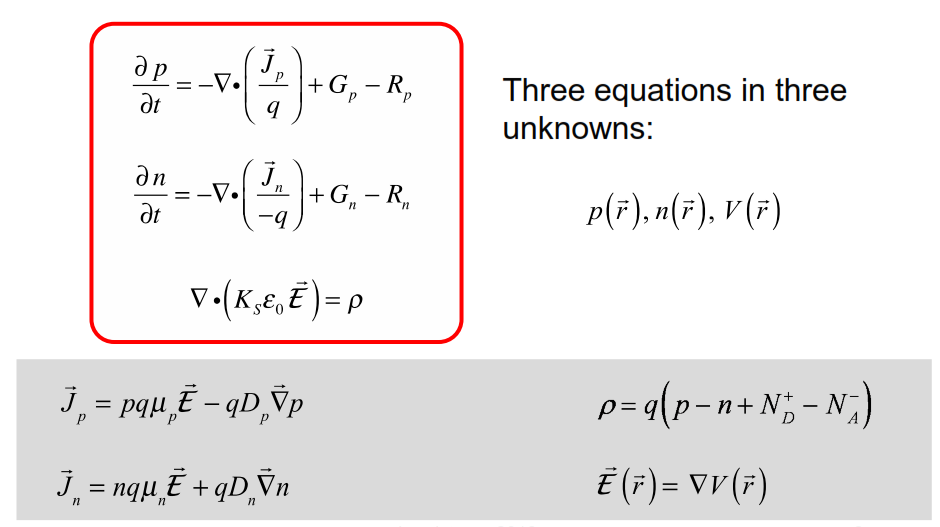 Energy band diagrams
An energy band diagram is a plot of the bottom of the conduction band and the top of the valence band vs. position. 

Energy band diagrams are a powerful tool for understanding semiconductor devices because they provide qualitative solutions to the semiconductor equations.
An important principle  (in equilibrium)
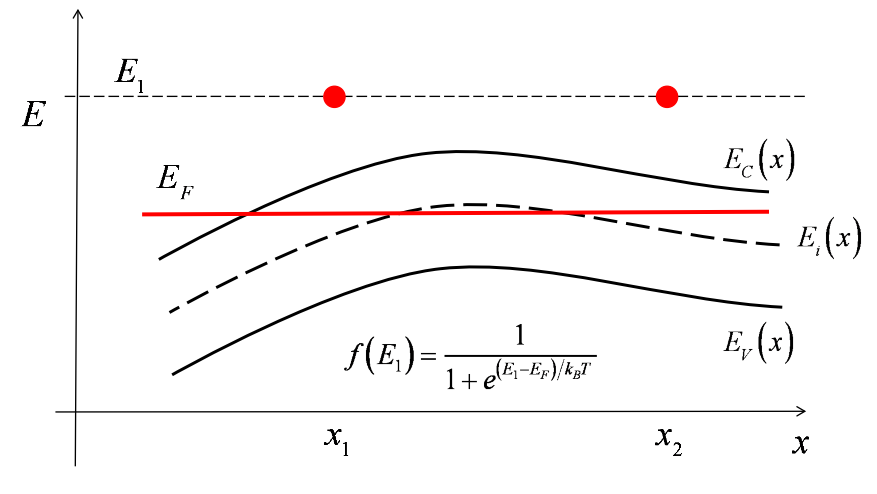 The Fermi level in equilibrium
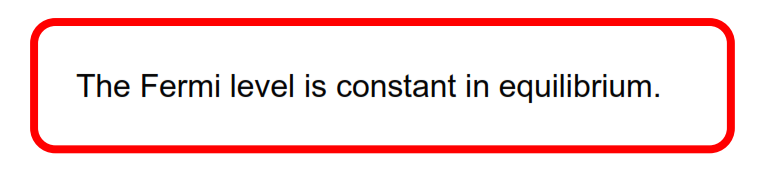 Band bending
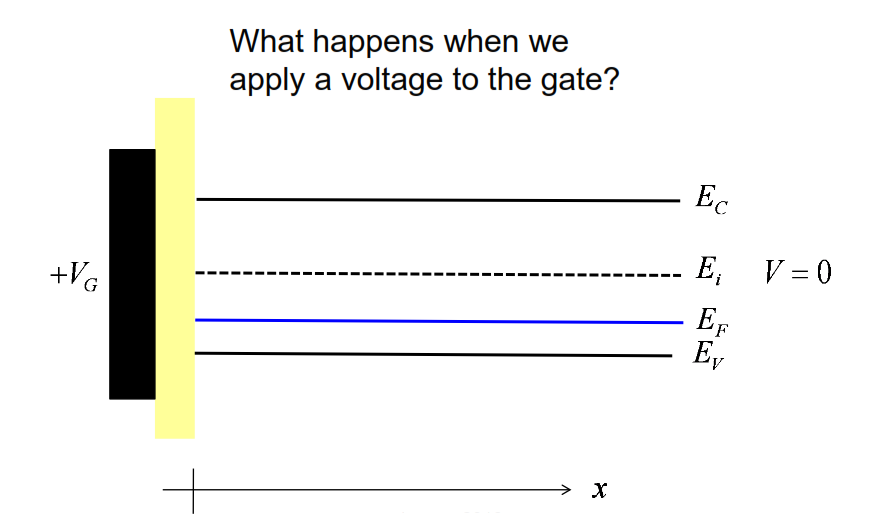 Voltage and electron potential energy
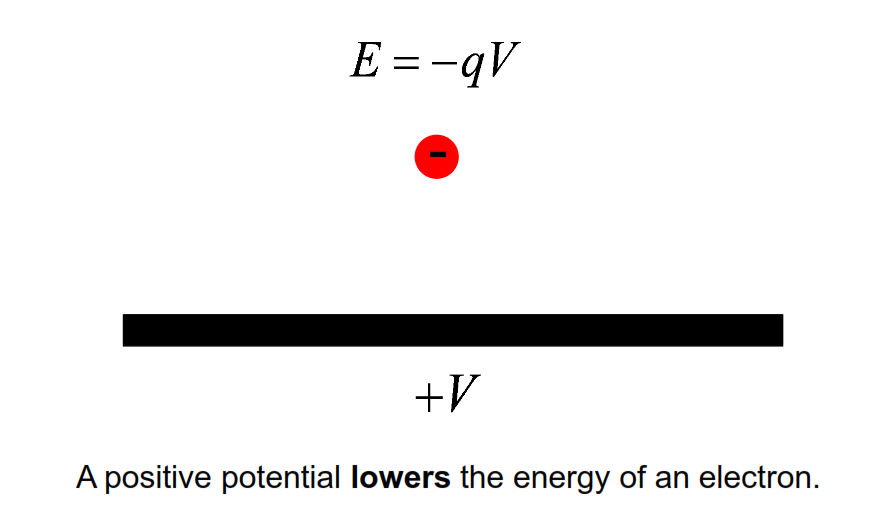 Electrostatic potential vs. position
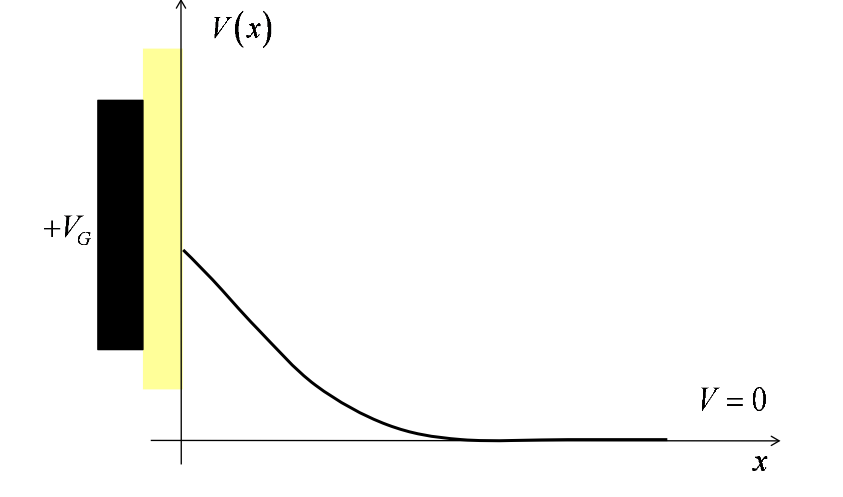 Electrostatic potential causes band bending
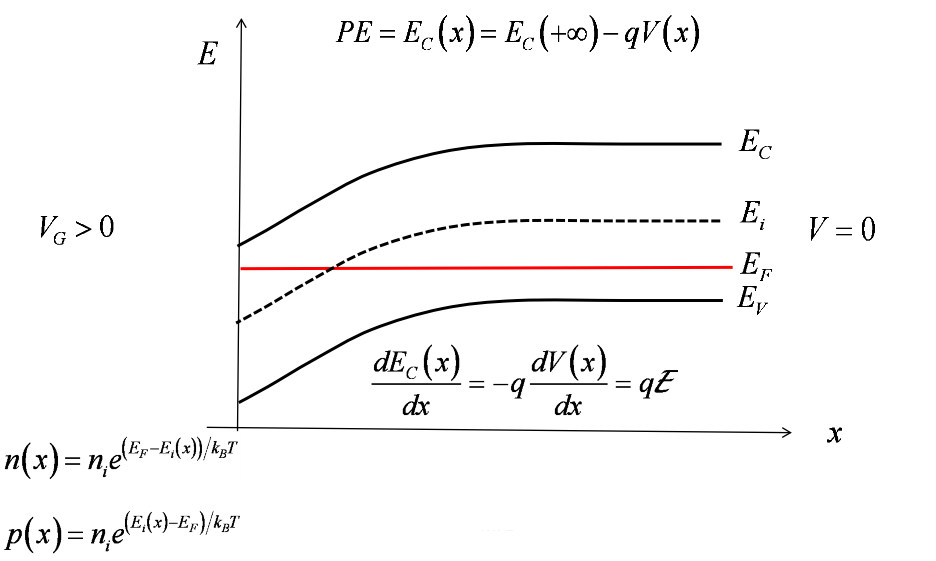 Band diagrams
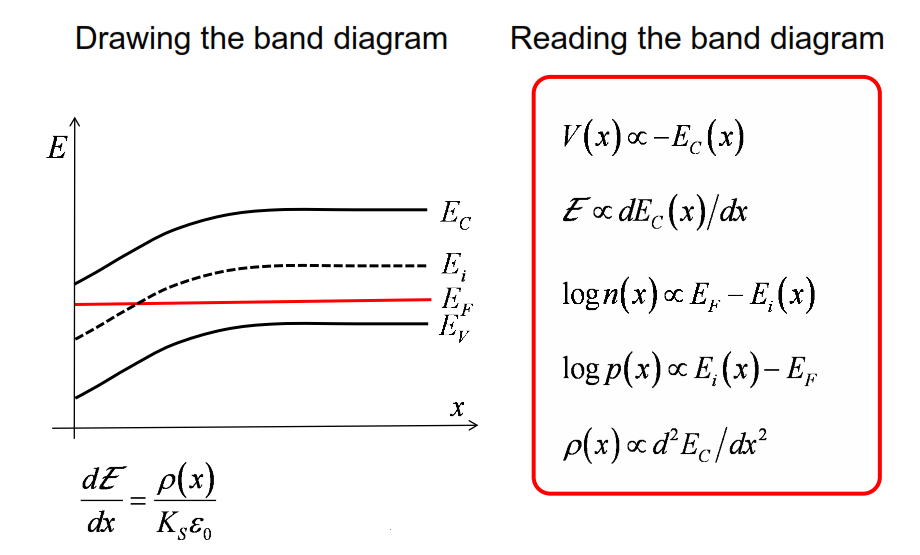 Practice
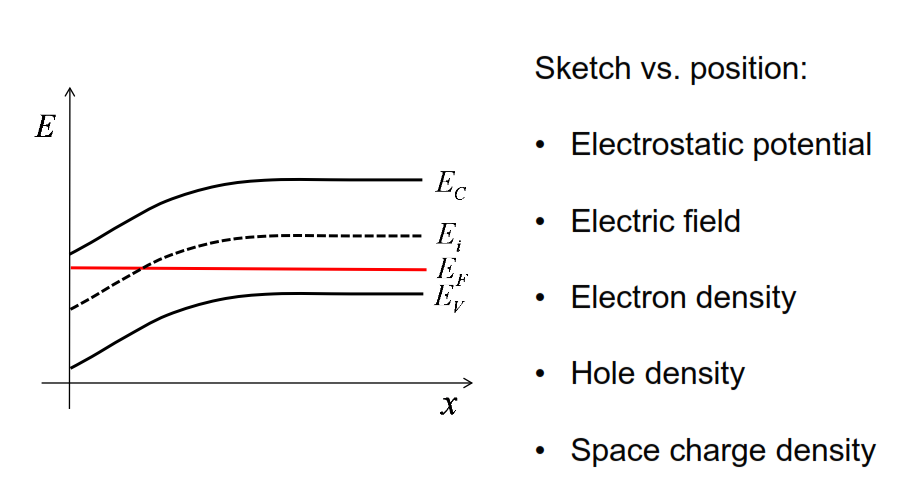 Another example: NP junction in equilibrium
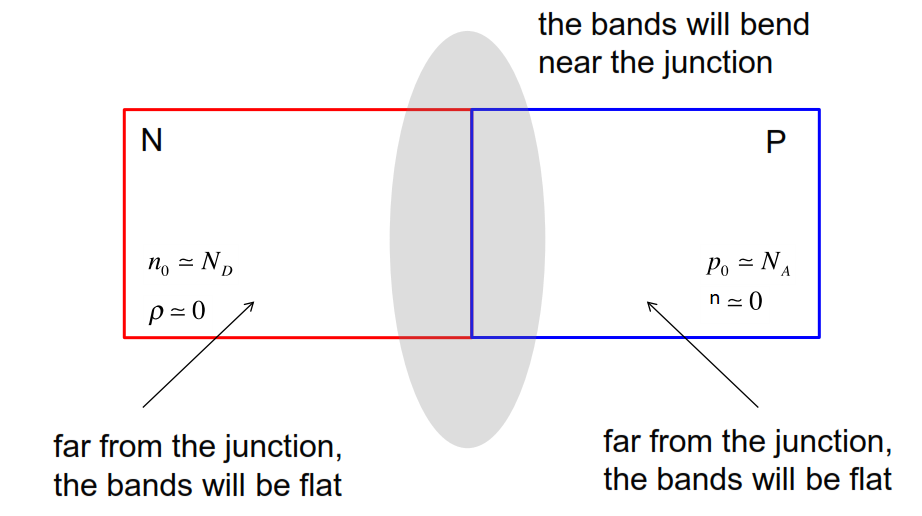 Procedure: Equilibrium energy band diagram
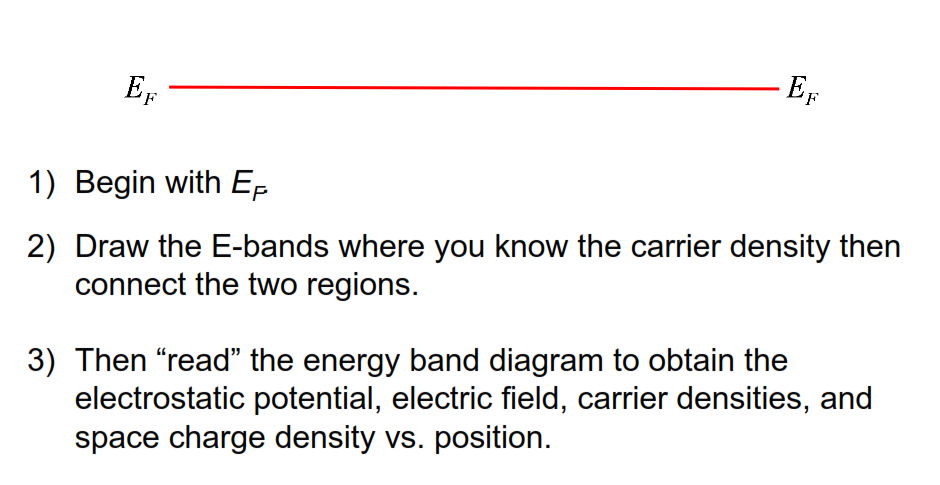 Energy band diagram
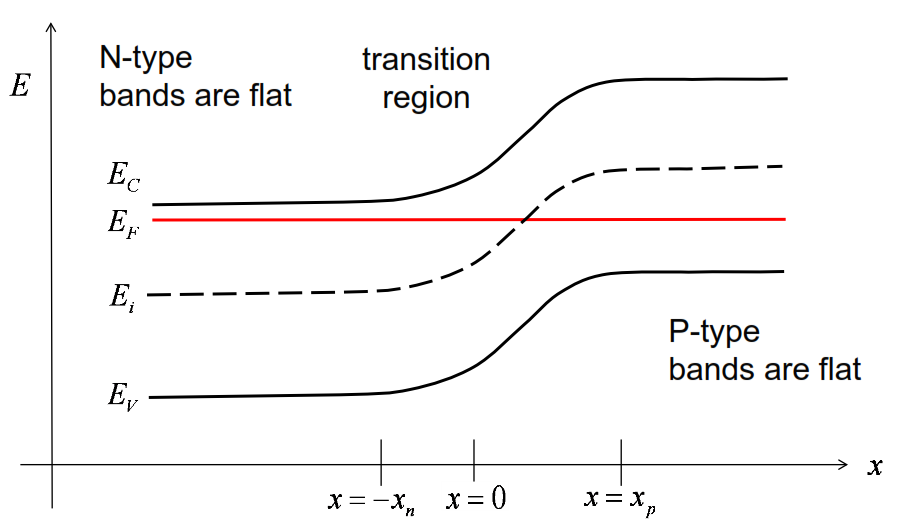 Now, “read” the e-band diagram
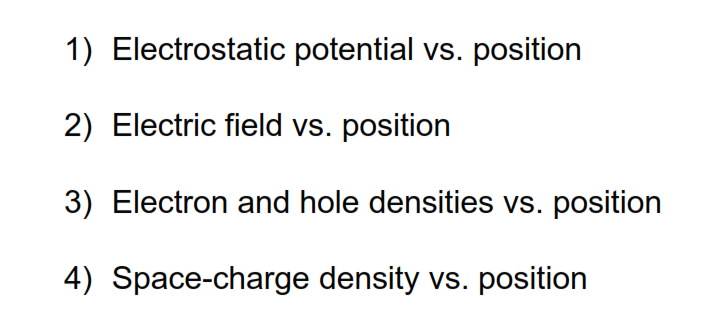 Electrostatic potential?
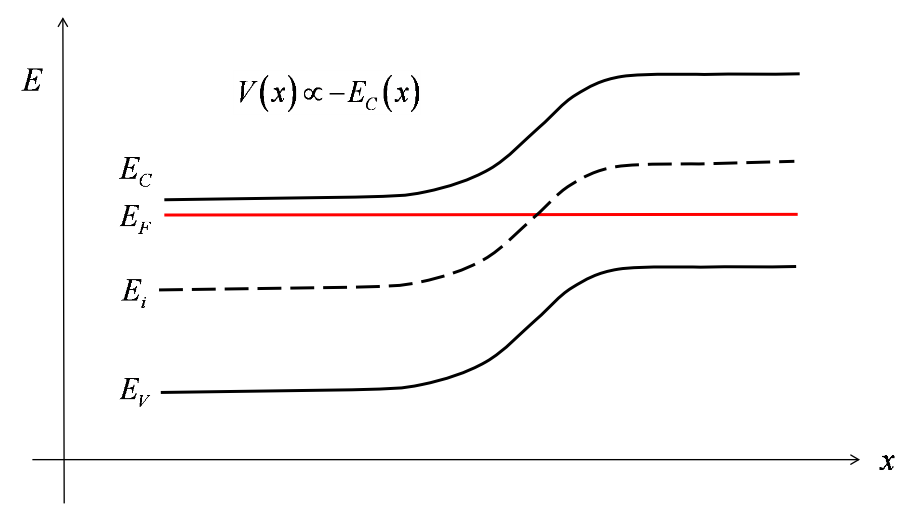 Electrostatics:  V(x)
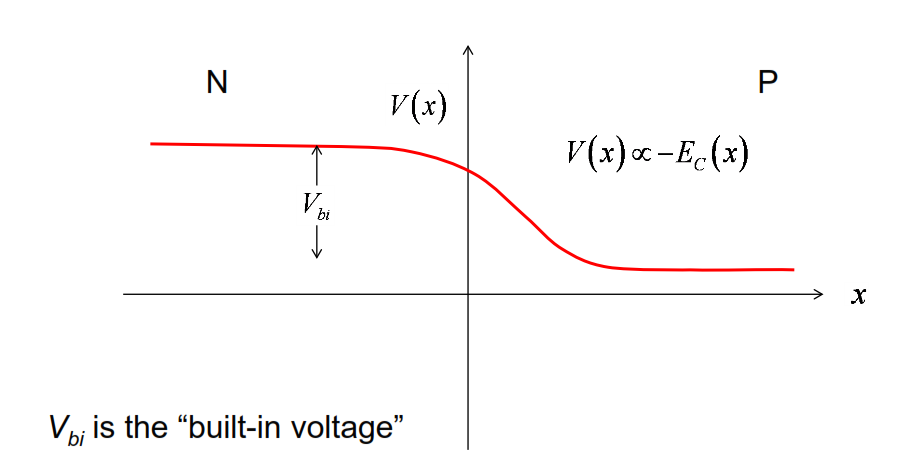 Electric field?
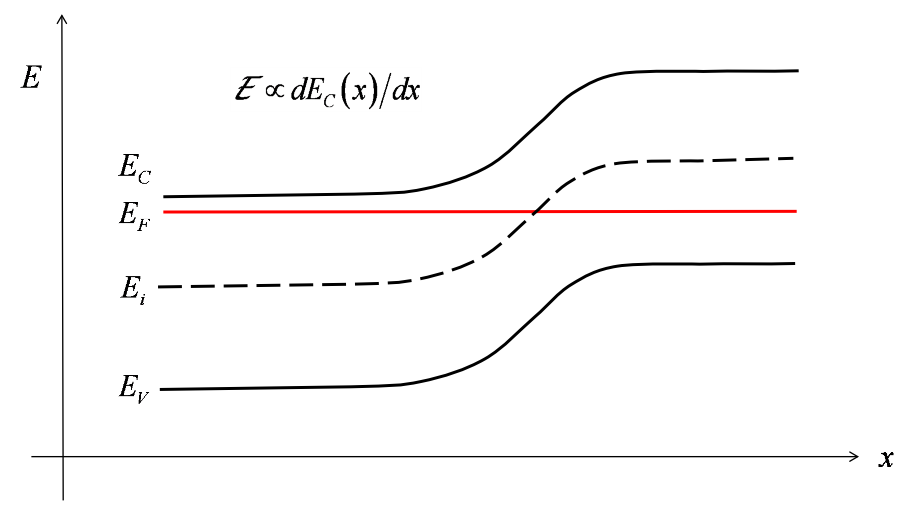 Electric field:  E (x)
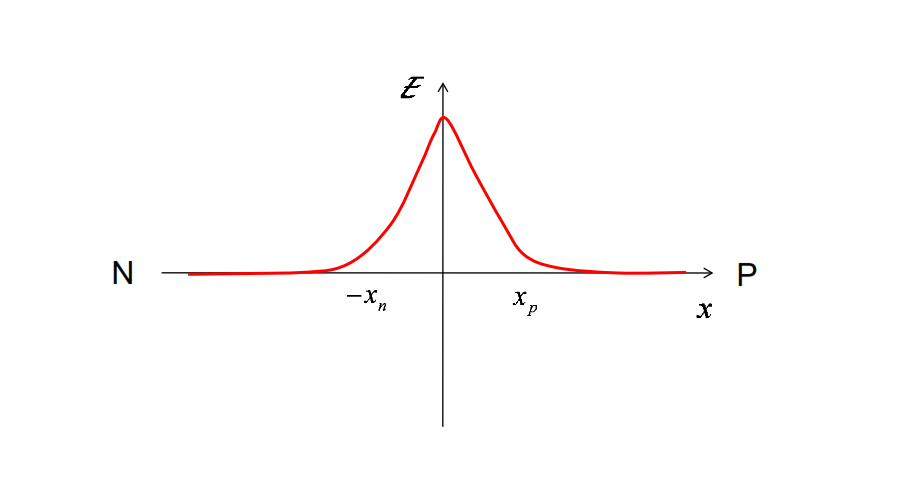 Carrier densities?
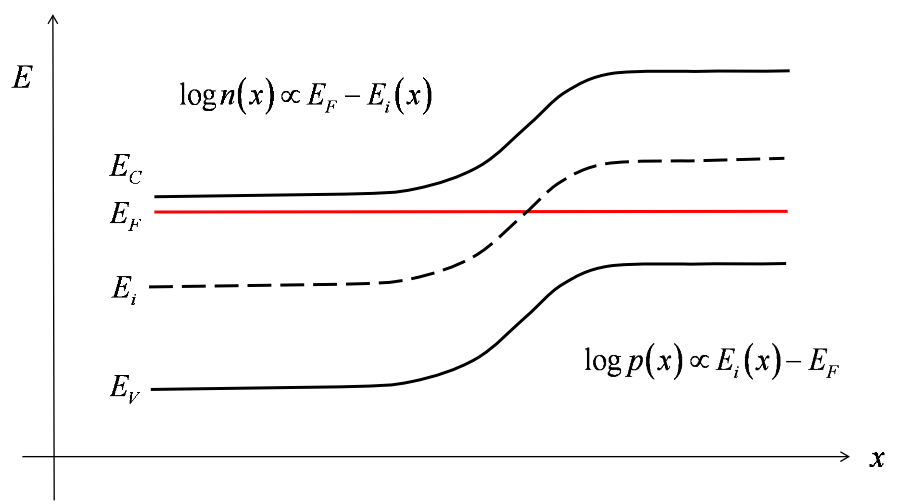 Carrier densities vs. x
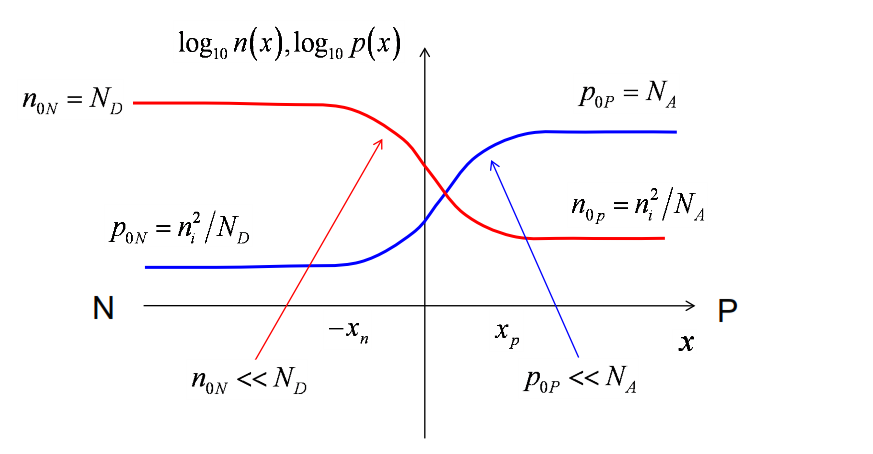 Space charge?
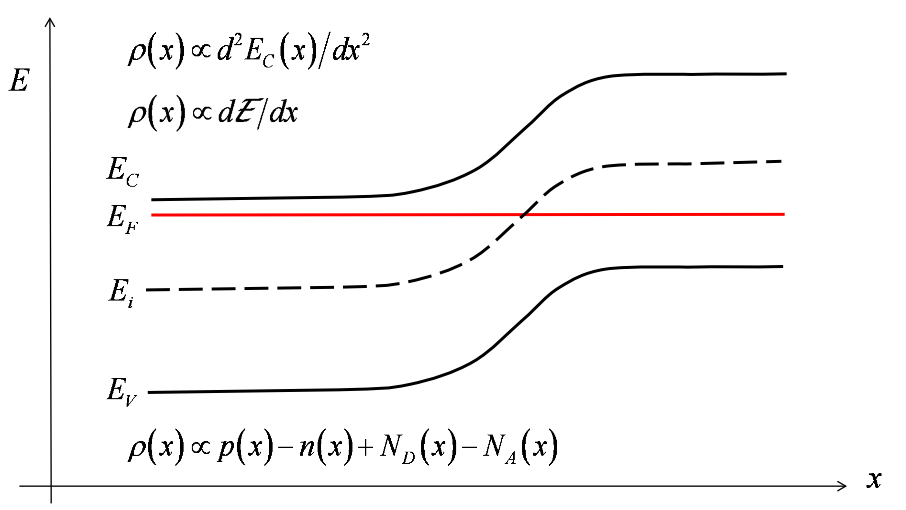 Electrostatics:  rho(x)
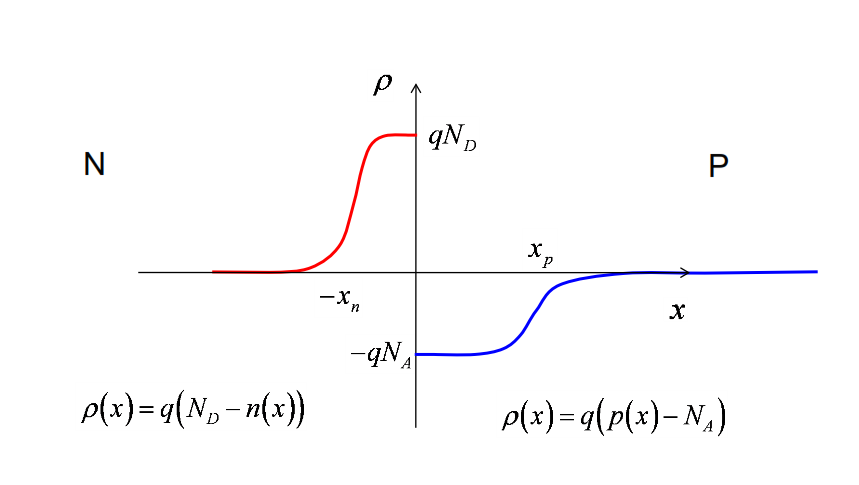 NP junction electrostatics
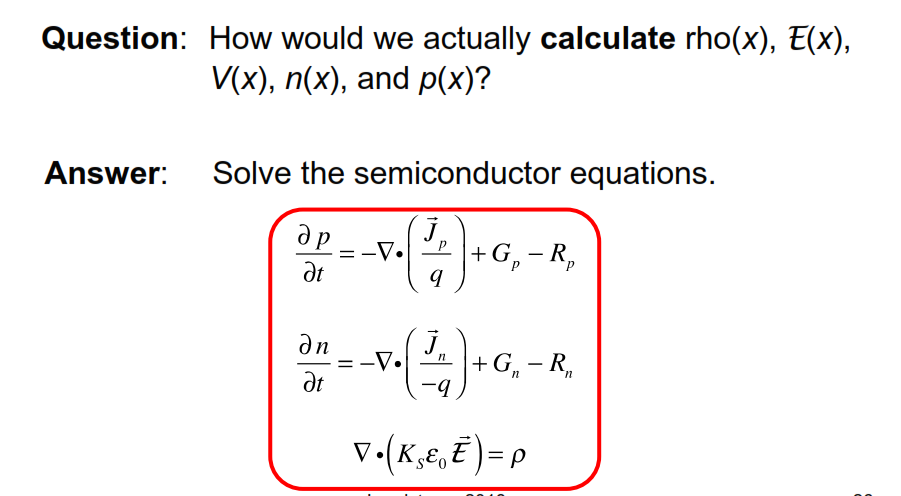 More practice
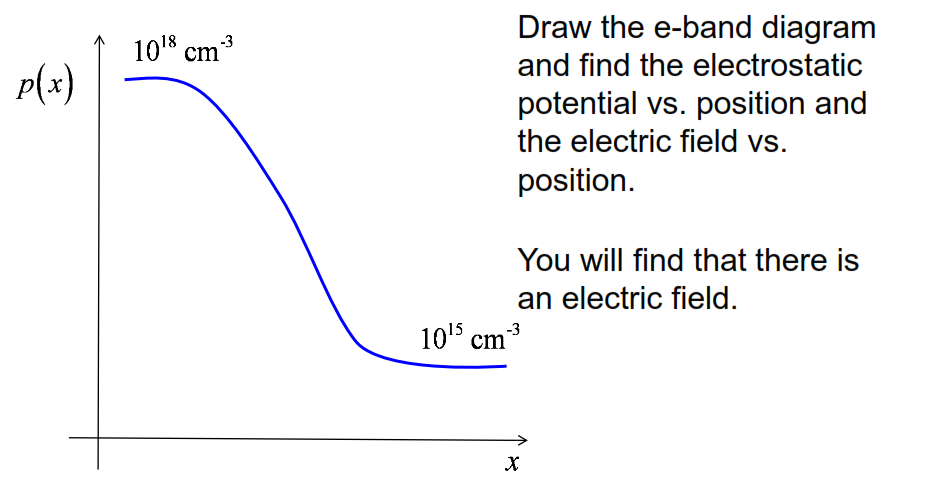 Where does the electric-field come from?
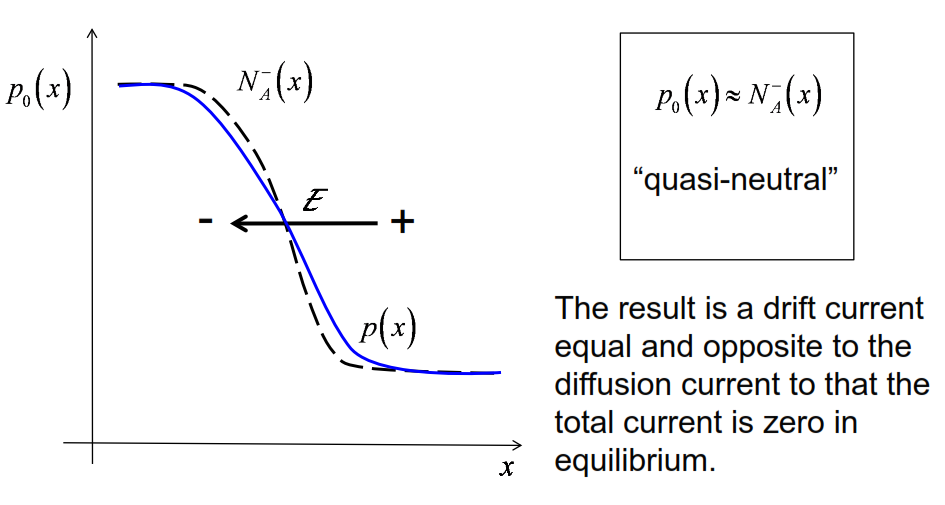 Summary
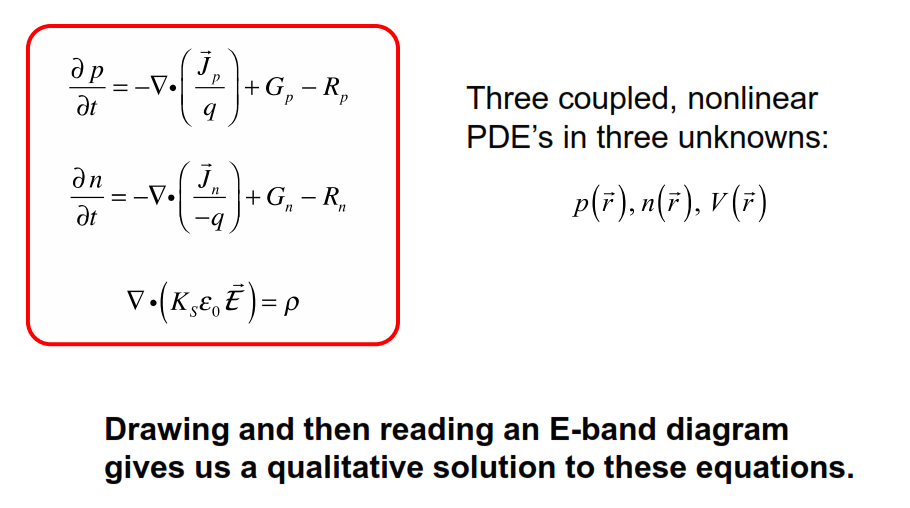 Unit 5:  The Semiconductor Equations
 
Lecture 5.3:
Quasi-Fermi levels
Equilibrium vs. non-equilibrium
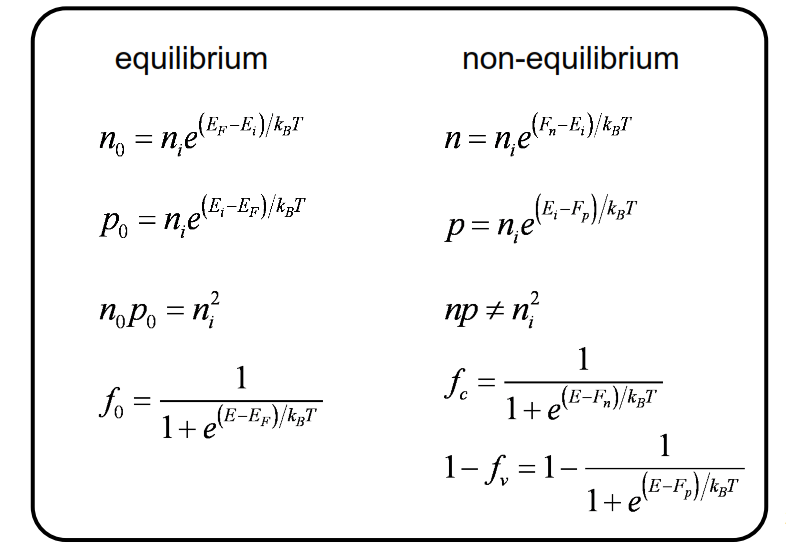 The semiconductor equations
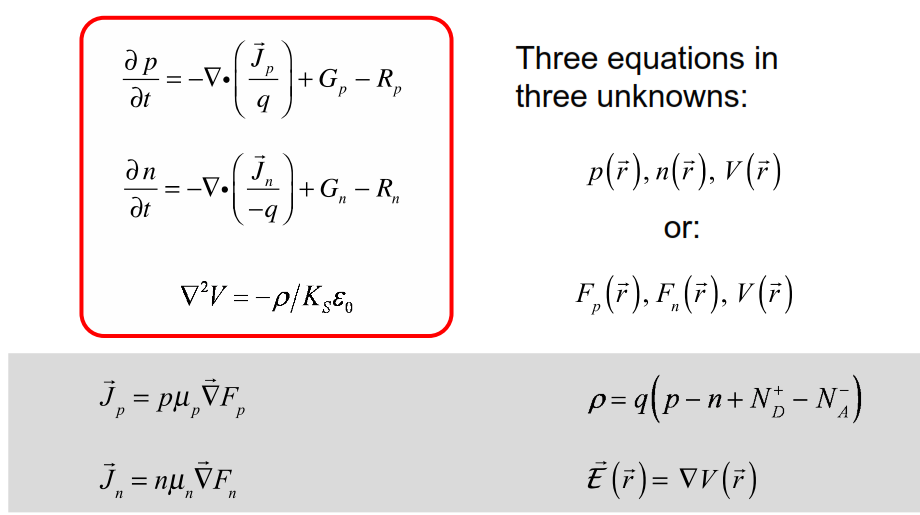 Where is the Fermi level?
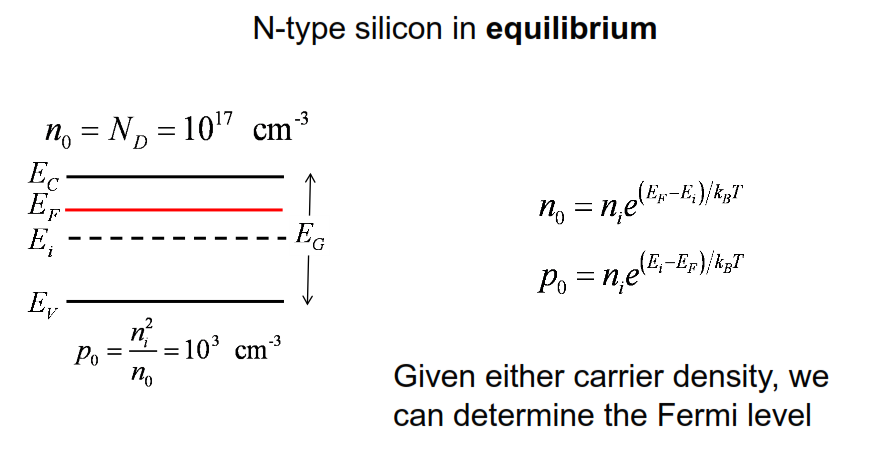 Now where is the Fermi level?
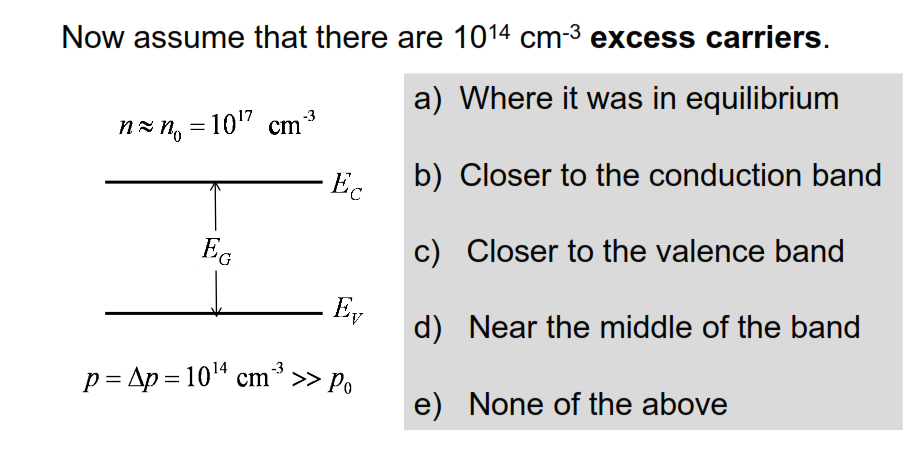 Same # of electrons, more holes -> need 2 Fermi levels!
Quasi-Fermi levels
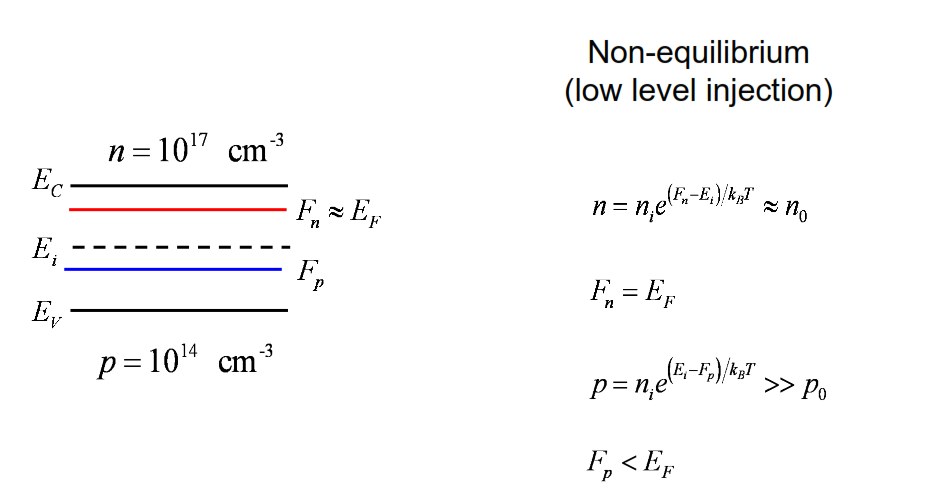 Non-equilibrium
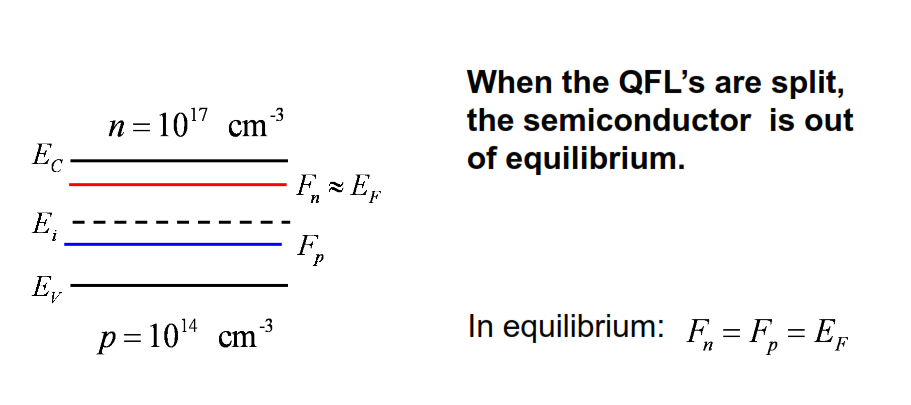 NP product
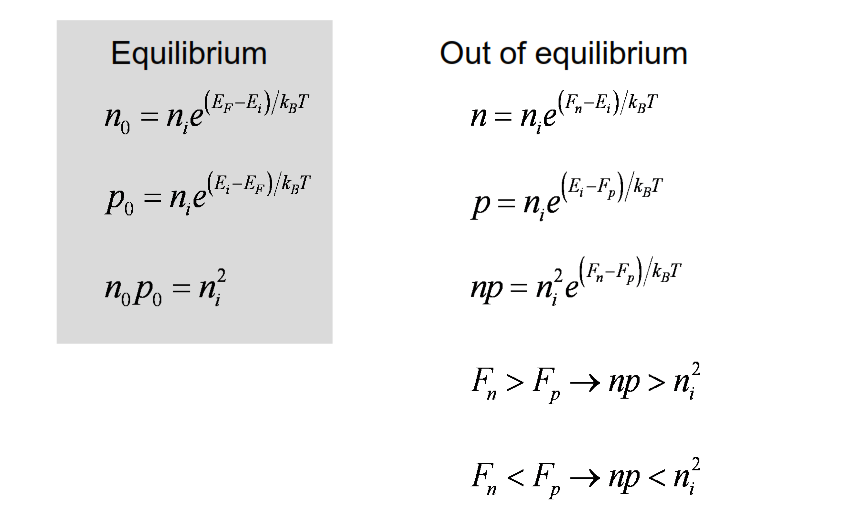 Some numbers (equilibrium)
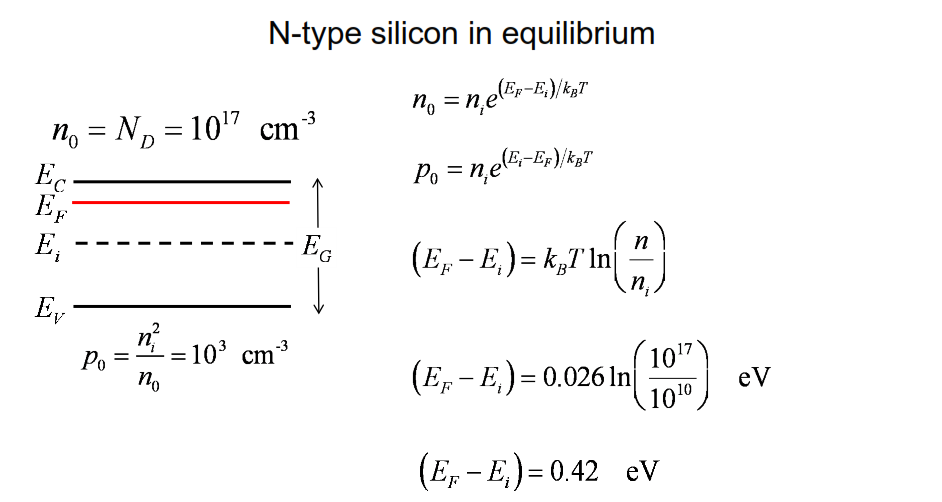 Some numbers (LL injection)
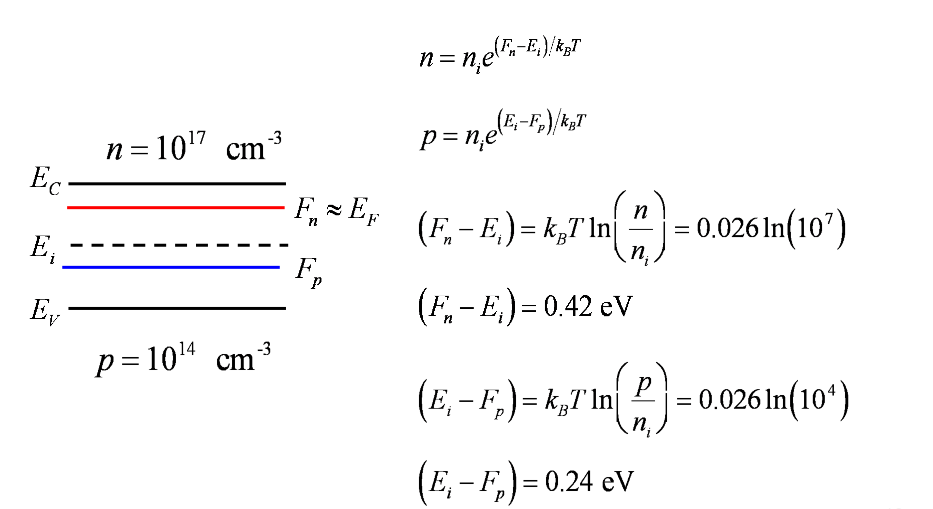 Discussion
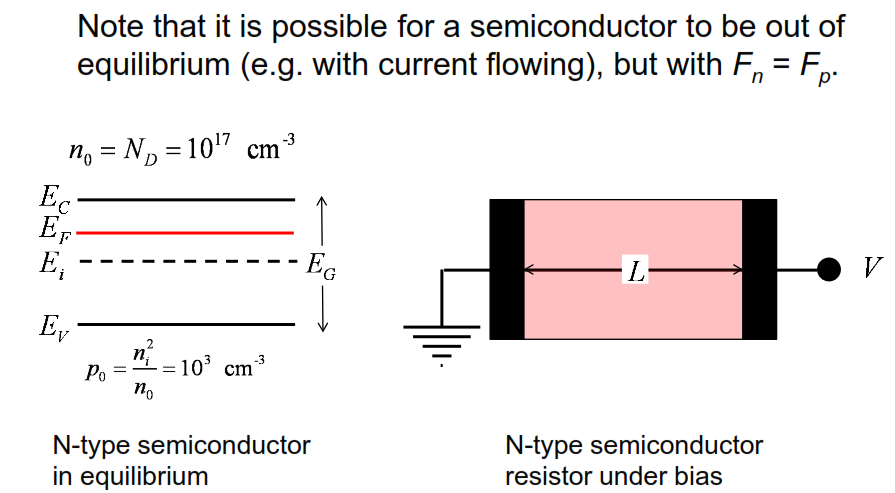 E-band diagram of an N-type resistor
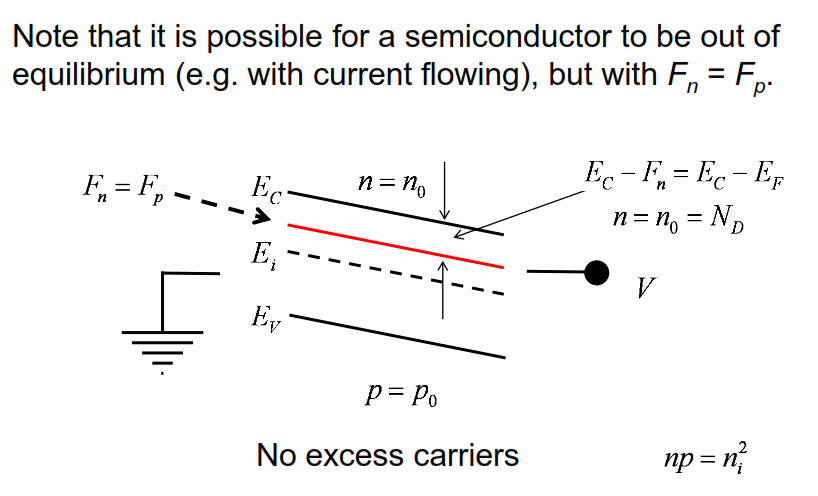 Assumptions
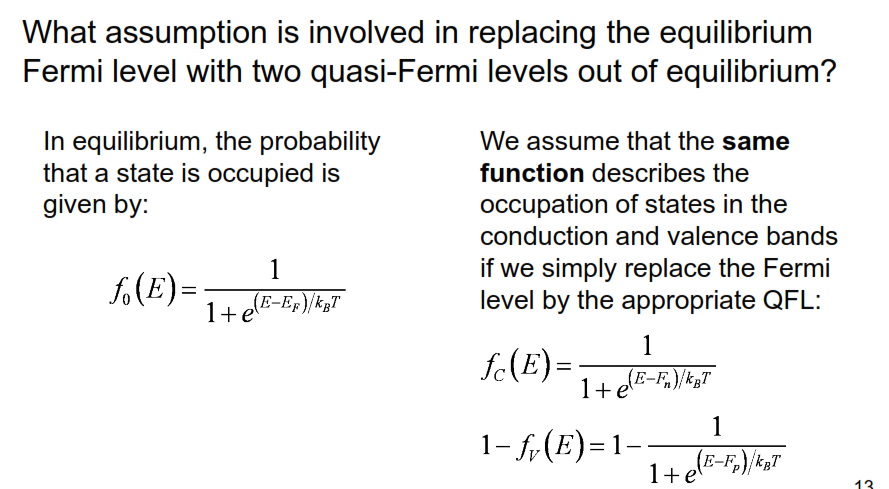 Summary
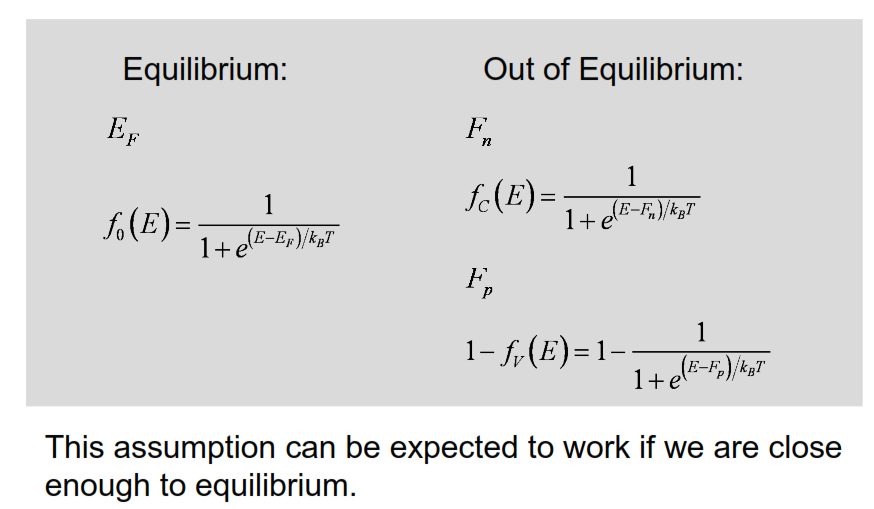 Unit 5:  The Semiconductor Equations
 
Lecture 5.4:
Minority carrier diffusion equation
There are sort of two broad classes of semiconductor devices. There's one class that relies on minority carriers for their operation. Some examples would be solar cells or bipolar transistors. There are other devices that do not rely on the operation of excess carriers, which, there may be no excess carriers present, even under non-equilibrium conditions. example just a simple n-type resistor with two ideal contacts on it.
In this lecture, we're going to focus on minority carriers and show how we can mathematically solve the semiconductor equations analytically, relatively simply, by making suitable approximations for minority carrier devices.
Semiconductor equations
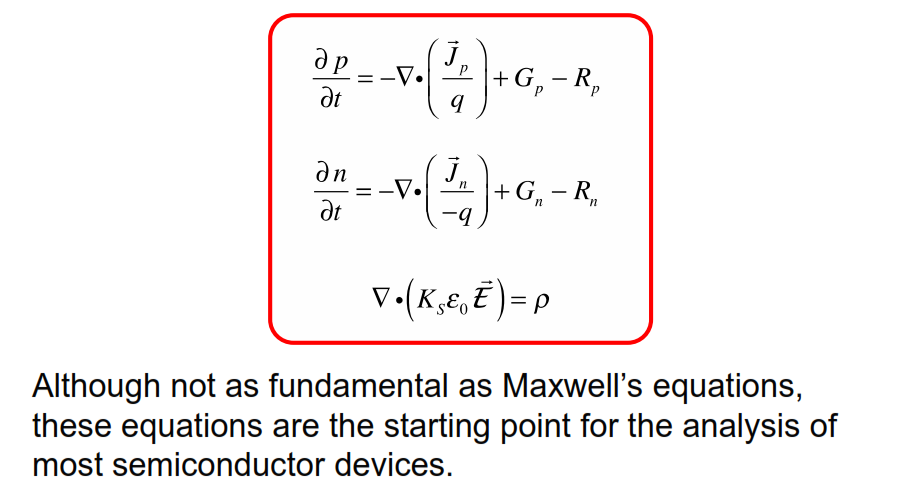 Solving the semiconductor equations
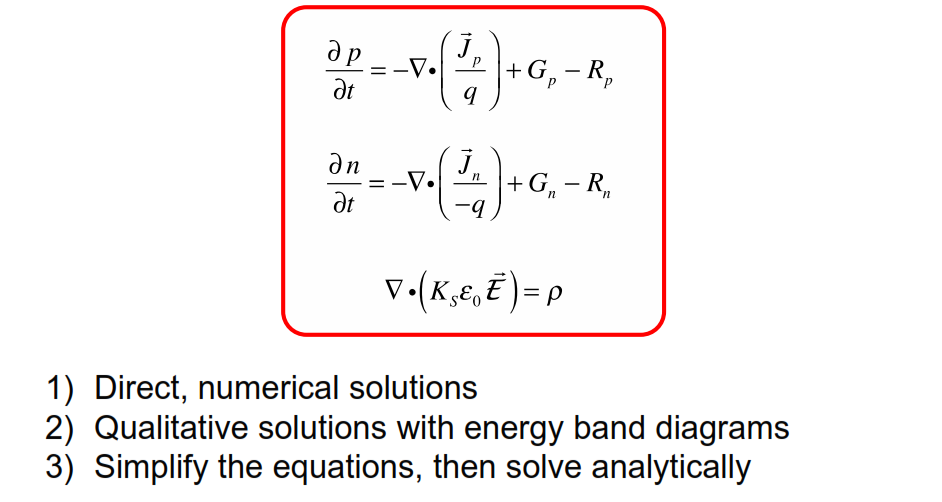 In order to solve them we basically 
have three options:
Outline of the lecture
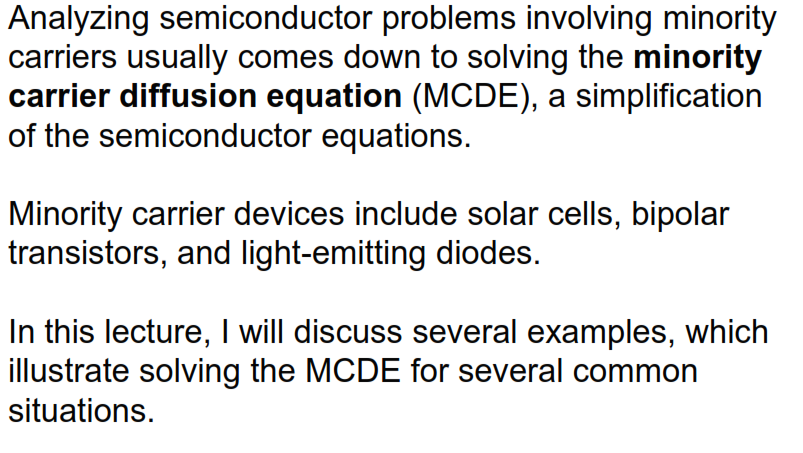 Minority carrier diffusion equation
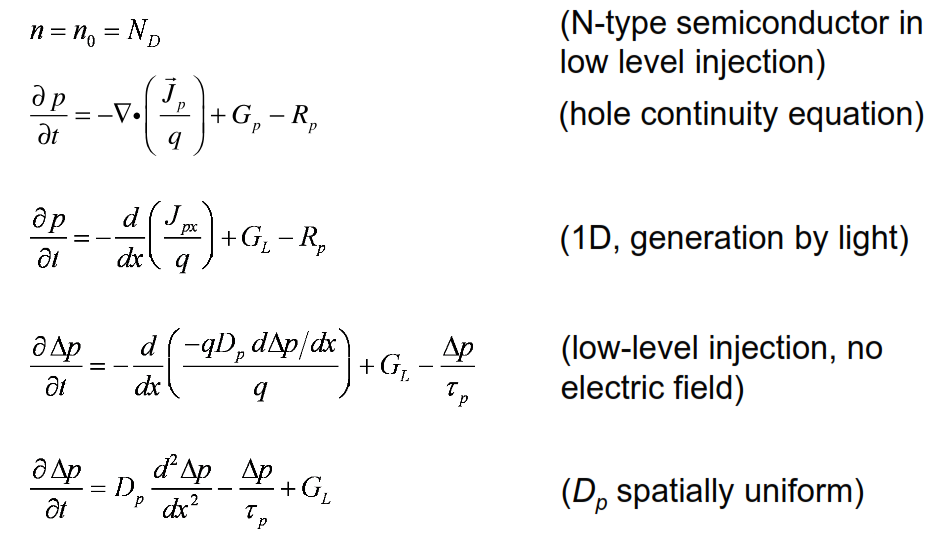 Minority carrier diffusion equation
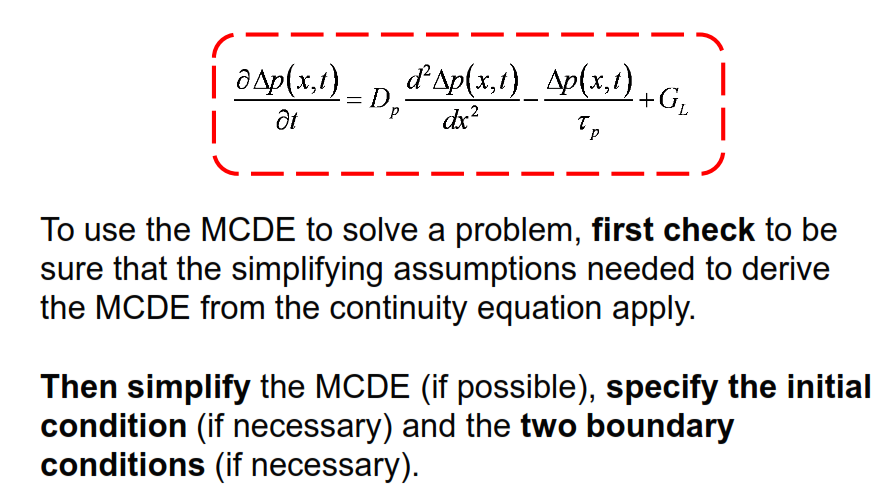 Reminder: Low level injection
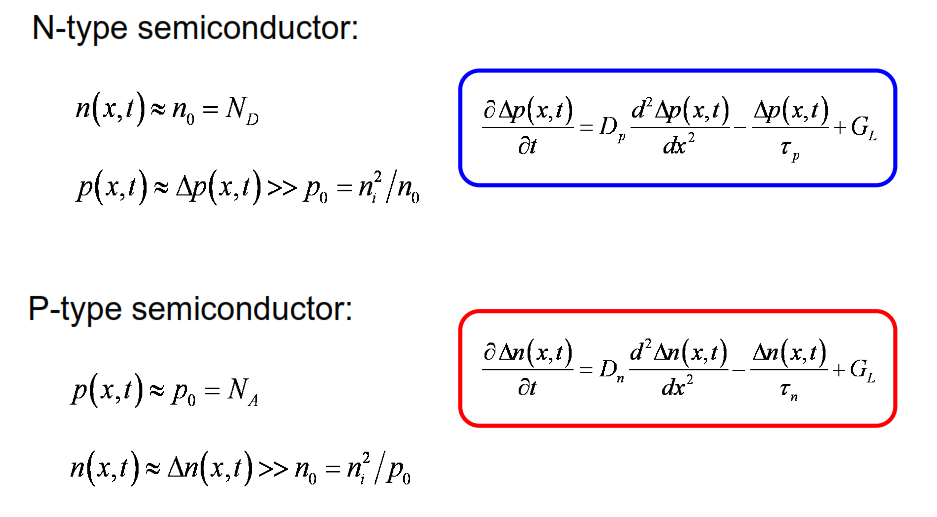 Example: MCDE for electrons in Si
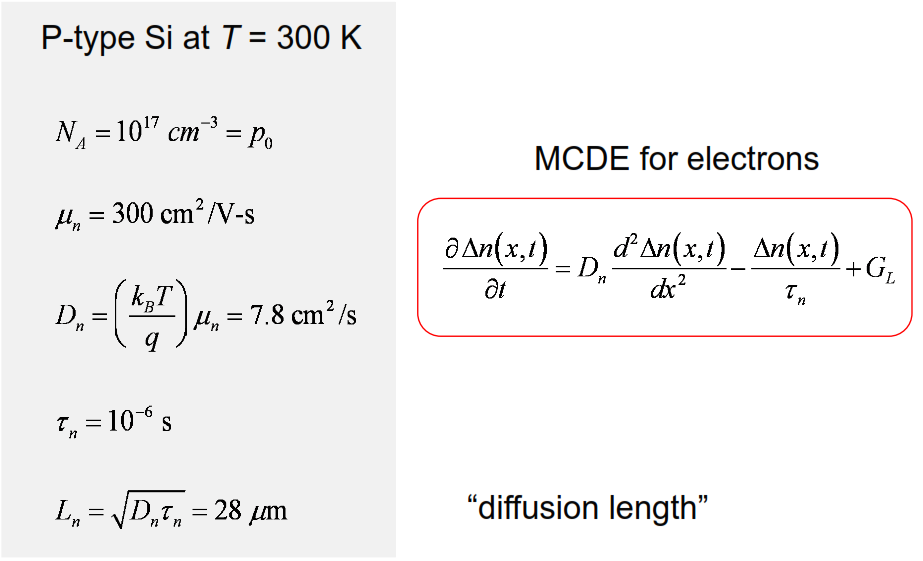 Okay, so now we're going to go ahead and solve this problem with these numerical parameters under a number of different situations.
Example 1:  Steady-state, uniform illumination
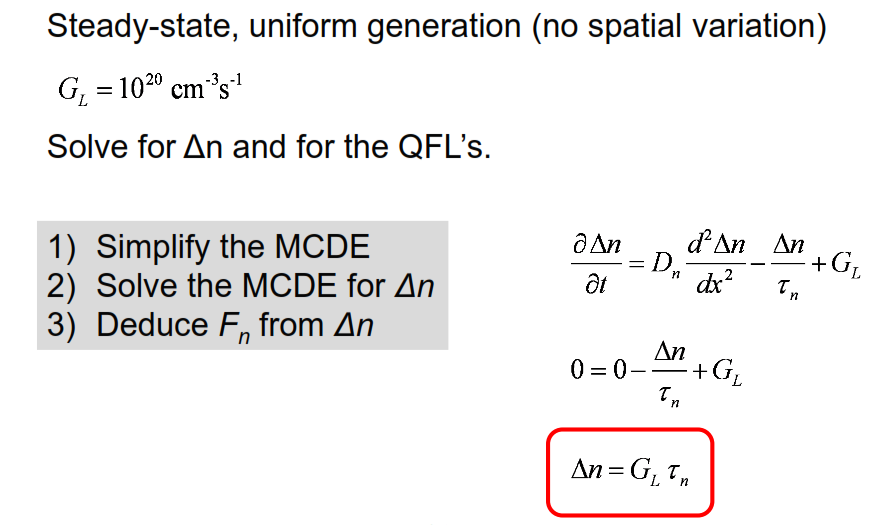 Example 1:  Solution
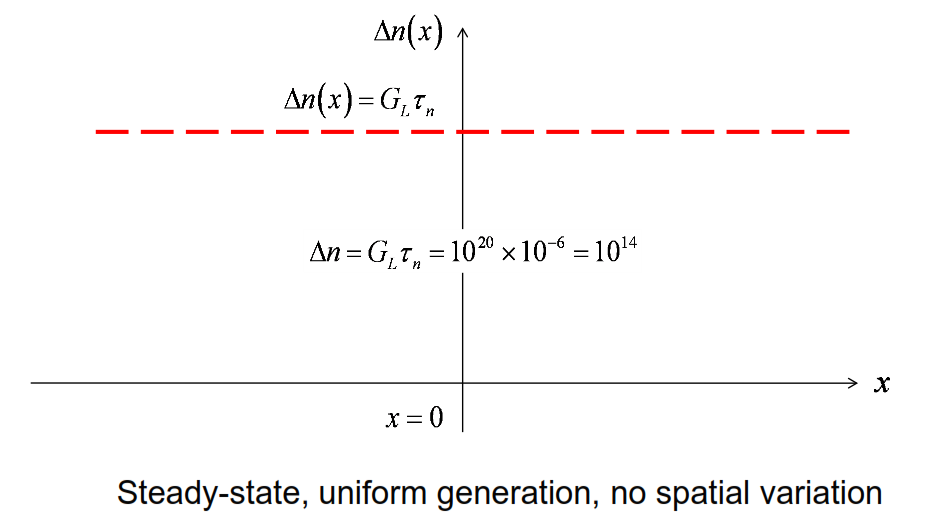 Example 1: Equilibrium Fermi level
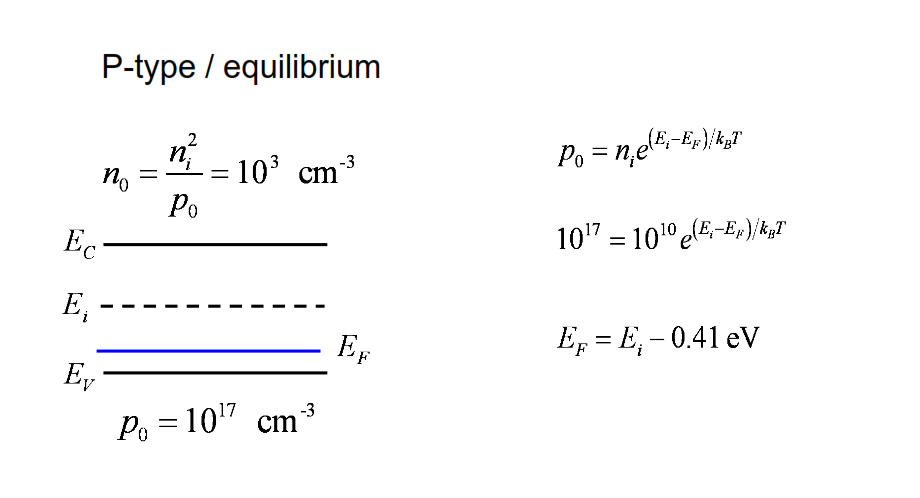 Example 1: Quasi-Fermi levels
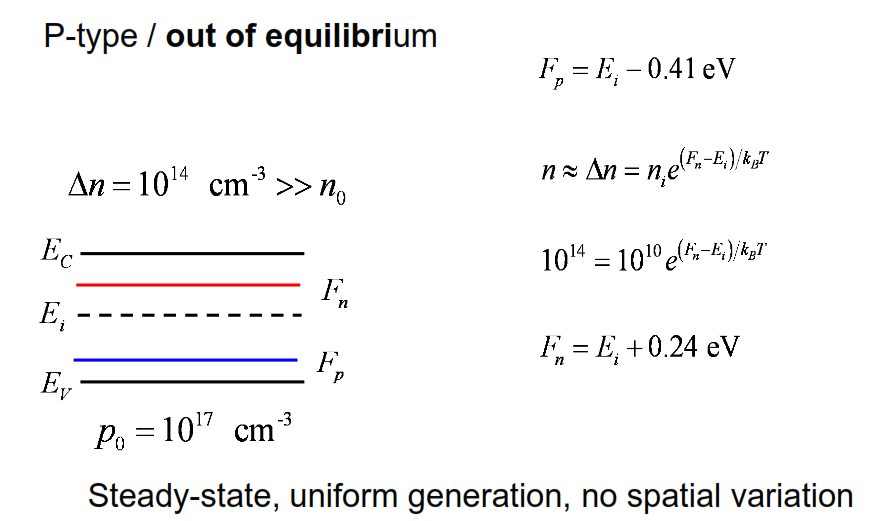 Example 2: Transient decay to equilibrium
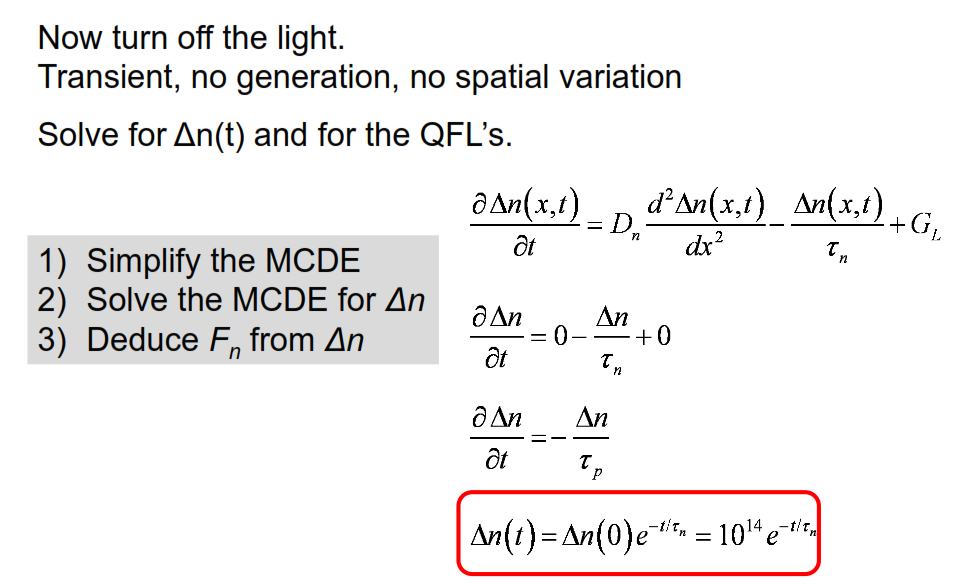 Example 2: Solution
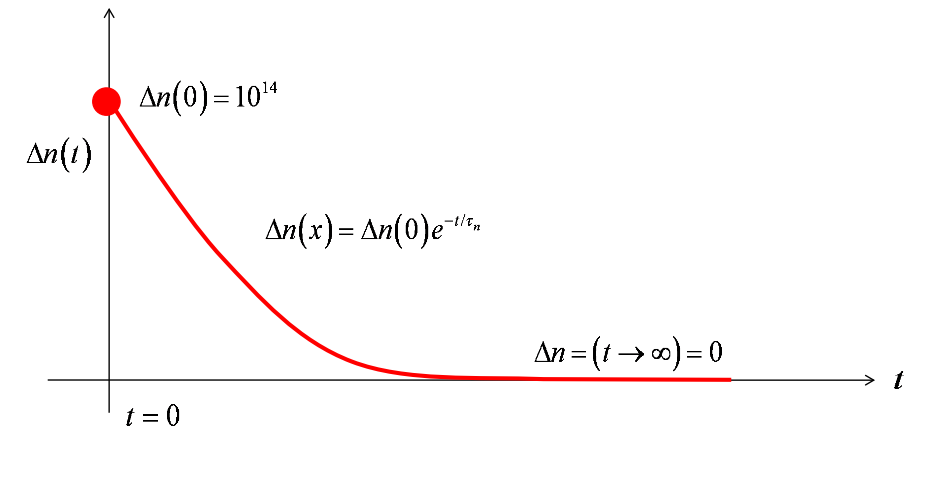 Example 2: Solution
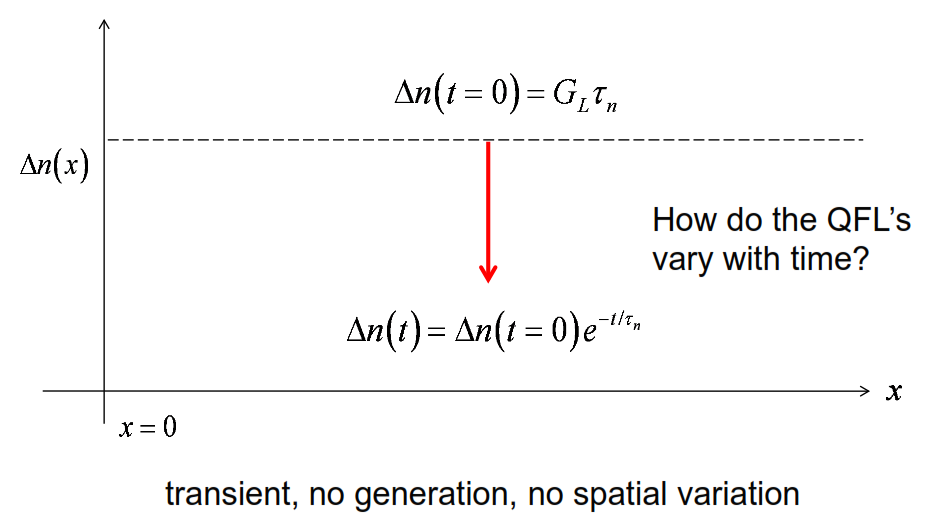 Example 2: Solution
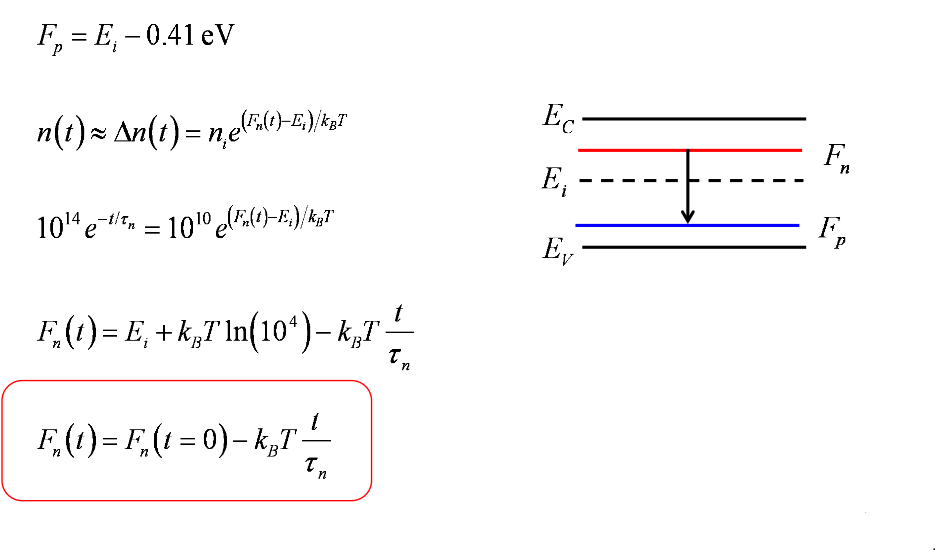 Example 3: SS diffusion in a long sample
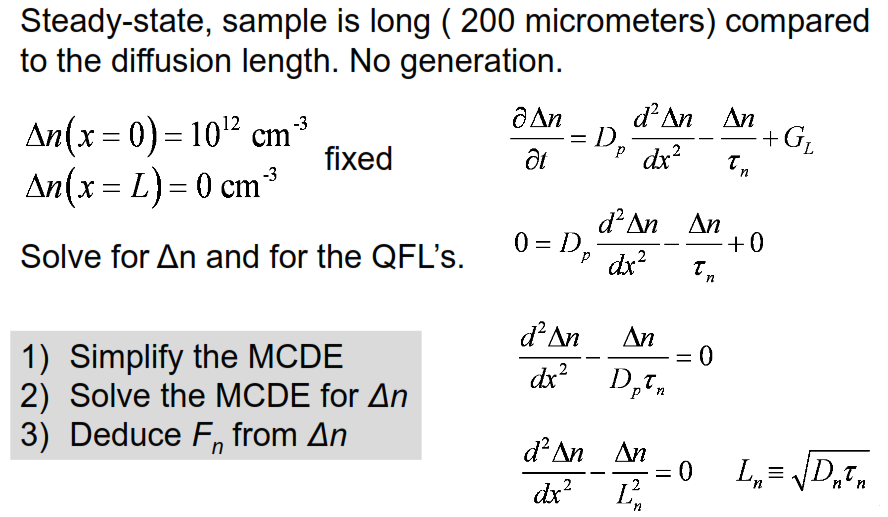 Example 3: Continued
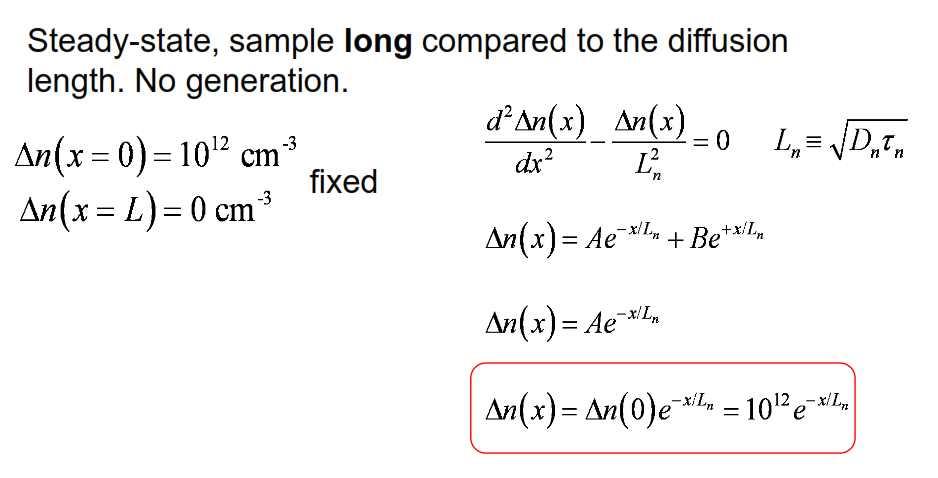 Example 3: Solution
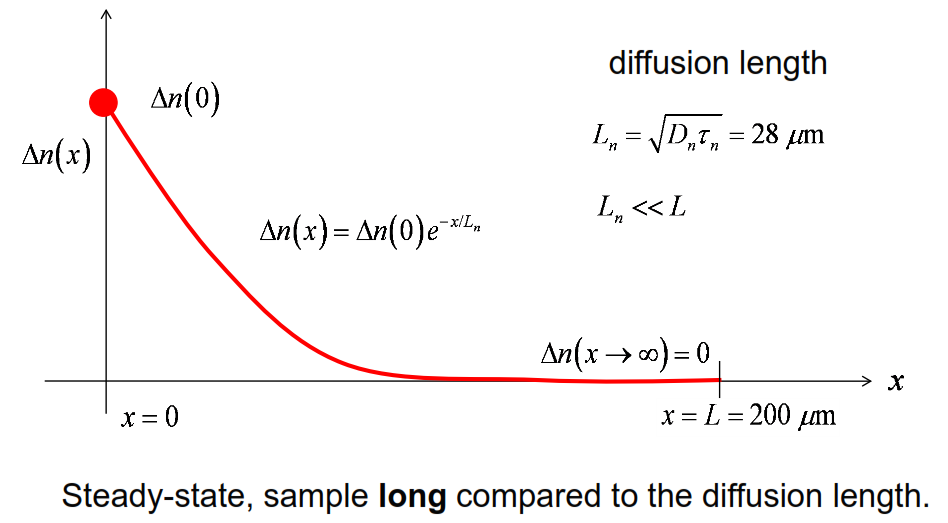 Example 4: SS diffusion in a short sample
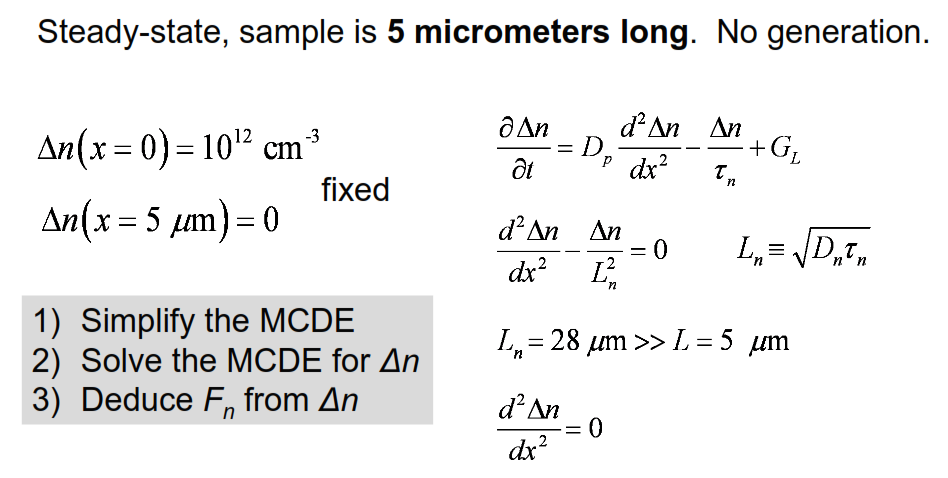 Example 4: Continued
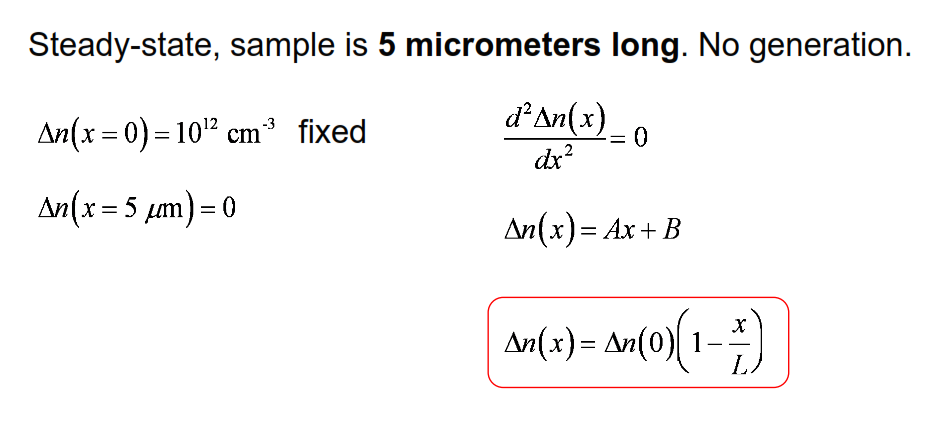 Example 4: Solution
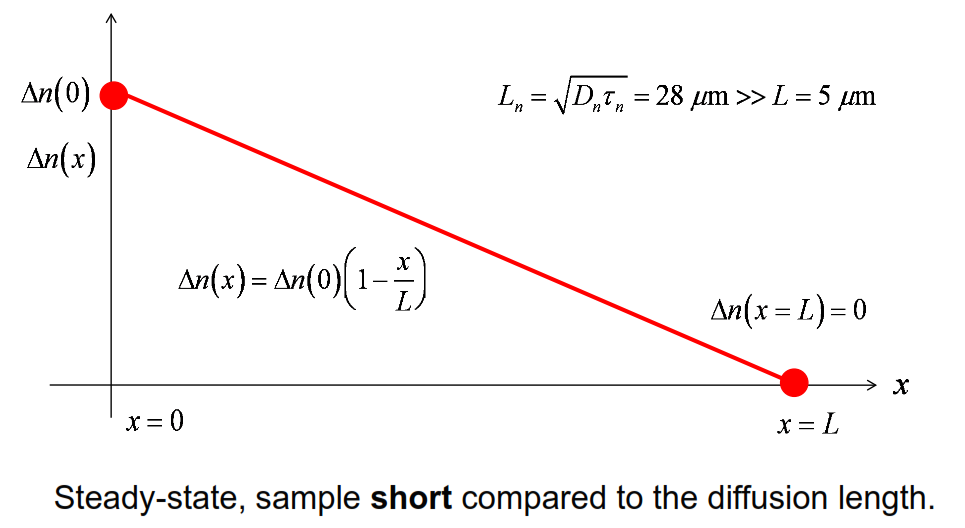 Example 5
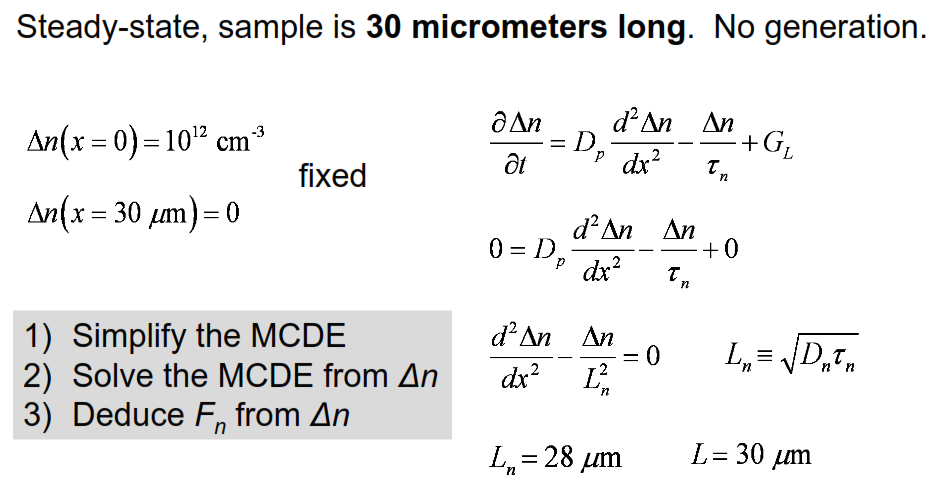 Example 5: Solution
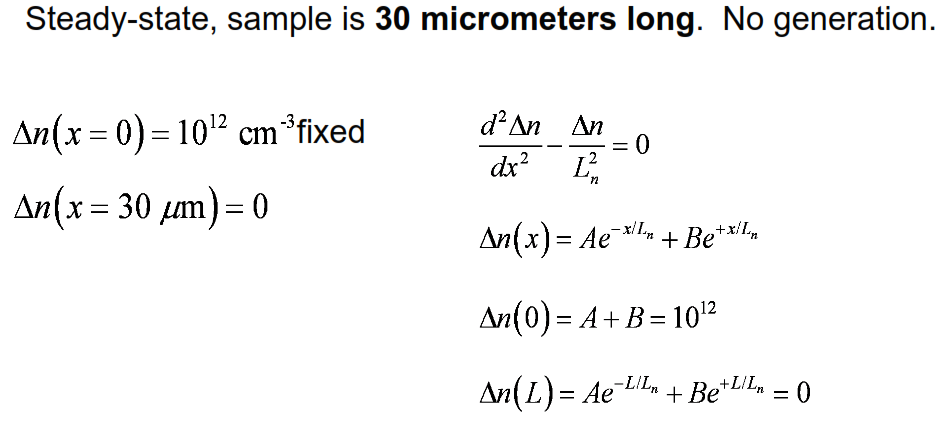 Example 5: Solution
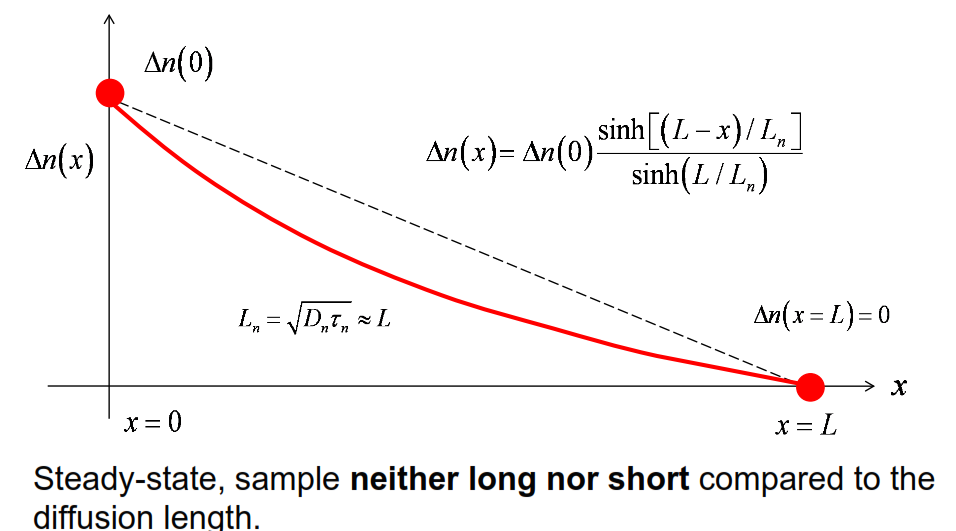 Example 6:
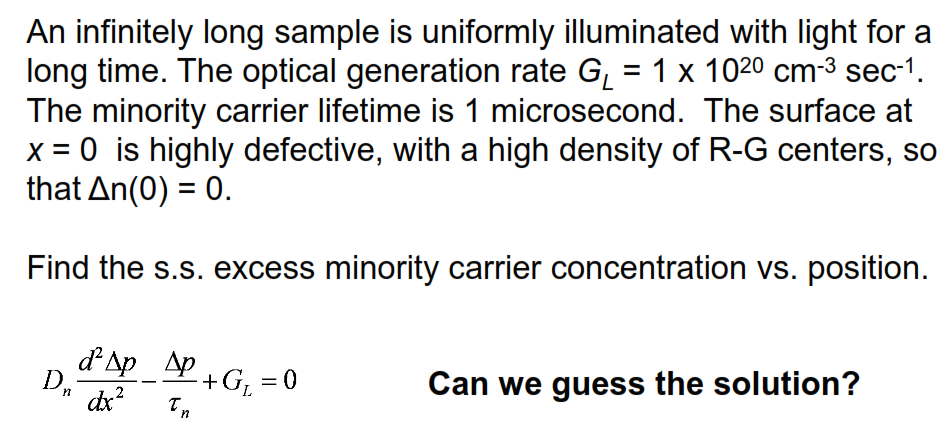 Example 6: Solution
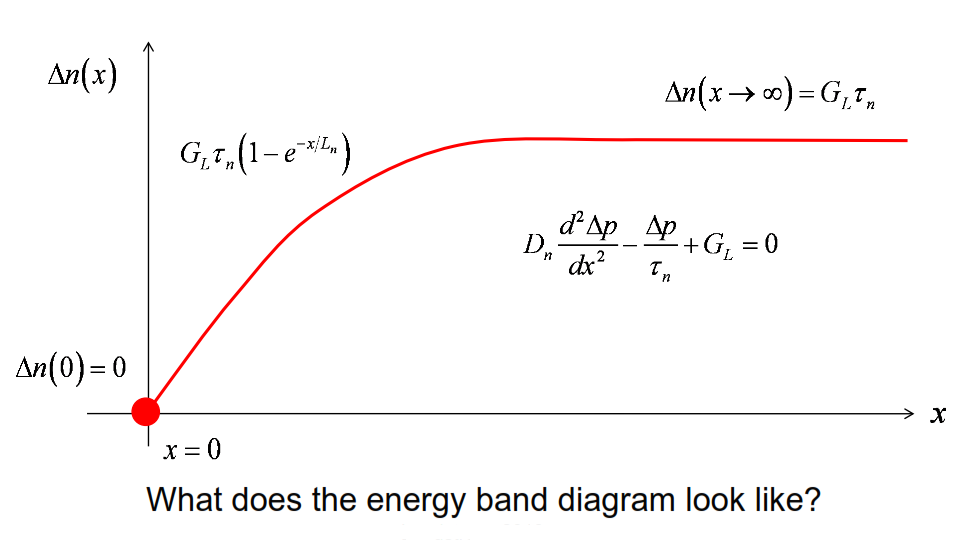 Example 6:  Energy band diagram
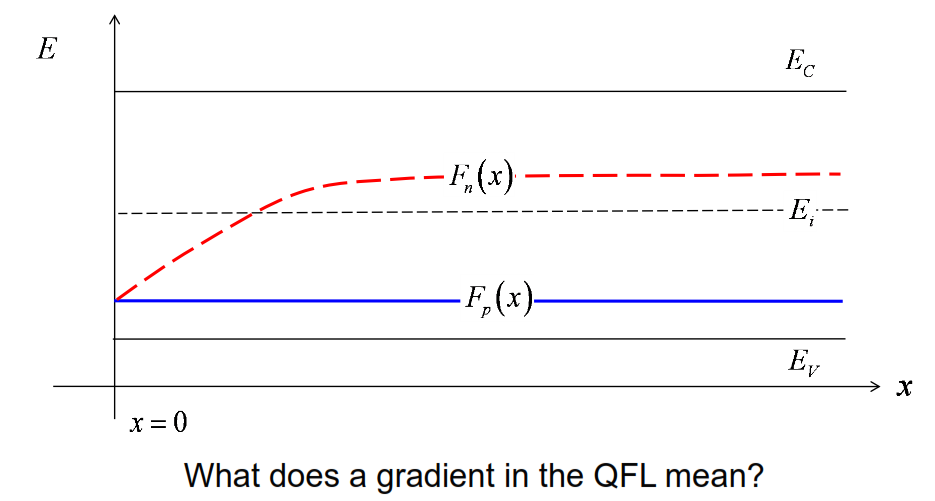 Now, there's a gradient of the quasi Fermi level here. That means there's an electron current in this problem. That represents the flow of electrons to the surface as they recombine and continue to, they're generated in the bulk, they diffuse to the surface, and continually recombine under these steady state conditions. That gives us a current towards the surface.
Summary (i)
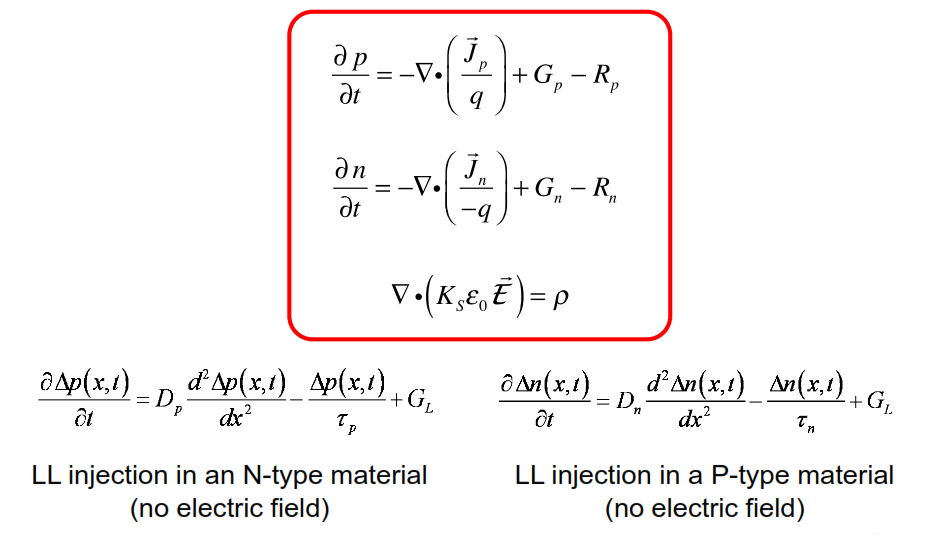 Summary (ii)
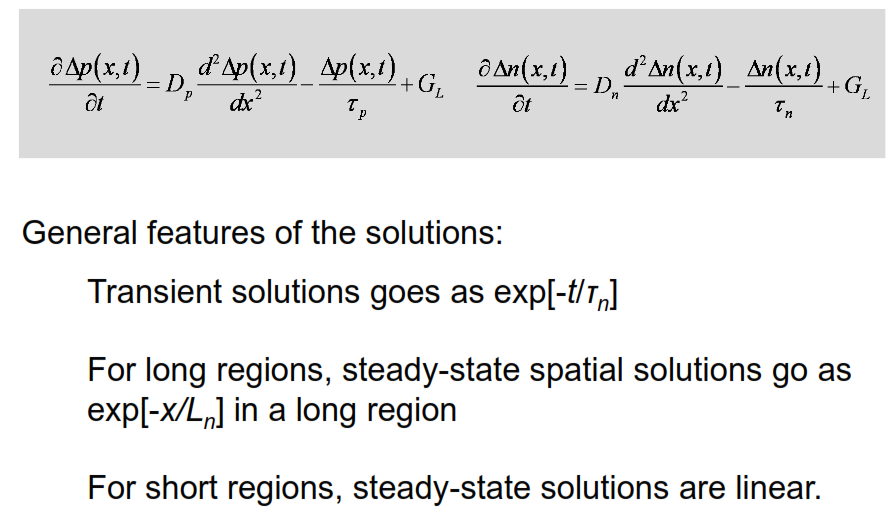